Graph Algorithms
Thomas Schwarz, SJ
Searching in Graphs
Exploring a maze
You are in the middle of a maze
How do you get out
Ariadne's solution:
Use a thread of glittering jewels in order to avoid using the same edges several times
Follow a wall
Works for simple mazes
Trémaux's Algorithm
Trémaux's Algorithm aka Hansel and Gretel's aka Ariadne's
Carry bread and leave bread crumbs on each path you follow
If you come to an intersection, follow one where there are no bread crumbs, if you can
If you come to an intersection and everything has already been marked or you are at a dead-end, turn around if you came at a path that has only one thread of crumbs
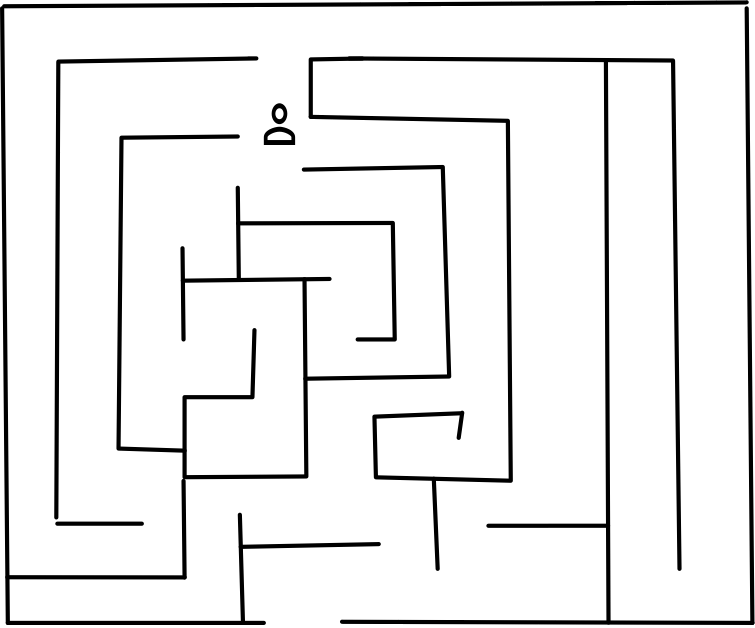 If not, follow a path that has only one trail of crumbs.
Trémaux's Algorithm
Example
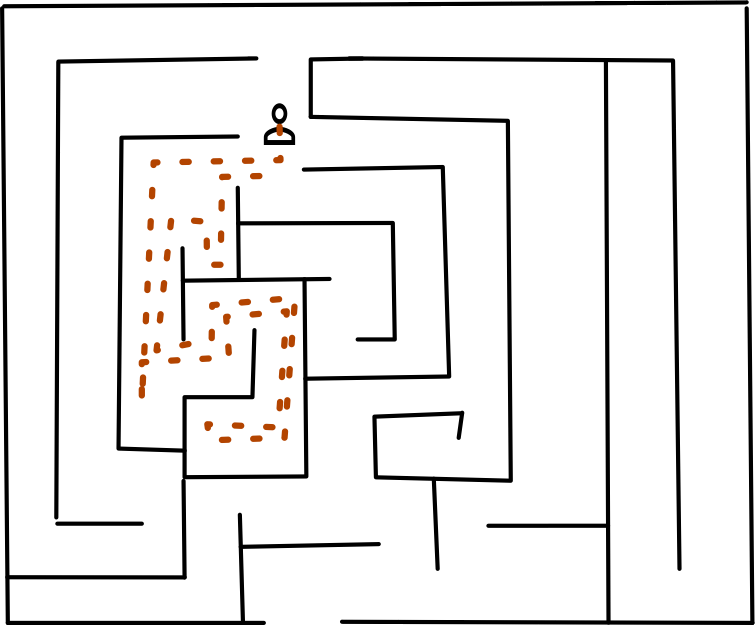 Trémaux's Algorithm
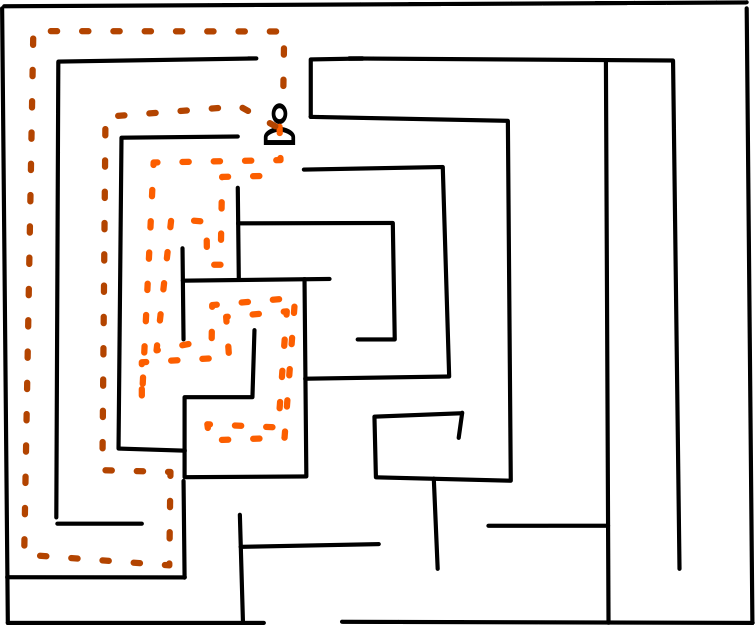 Trémaux's Algorithm
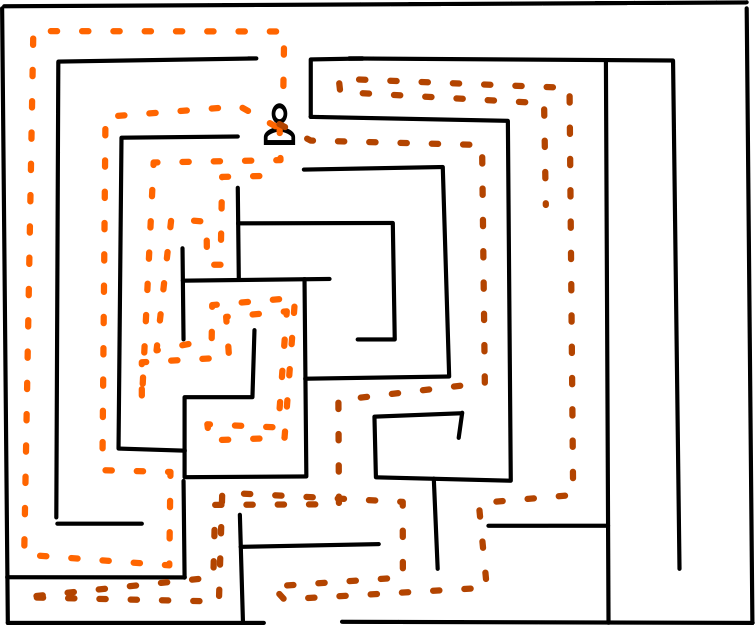 Trémaux's Algorithm
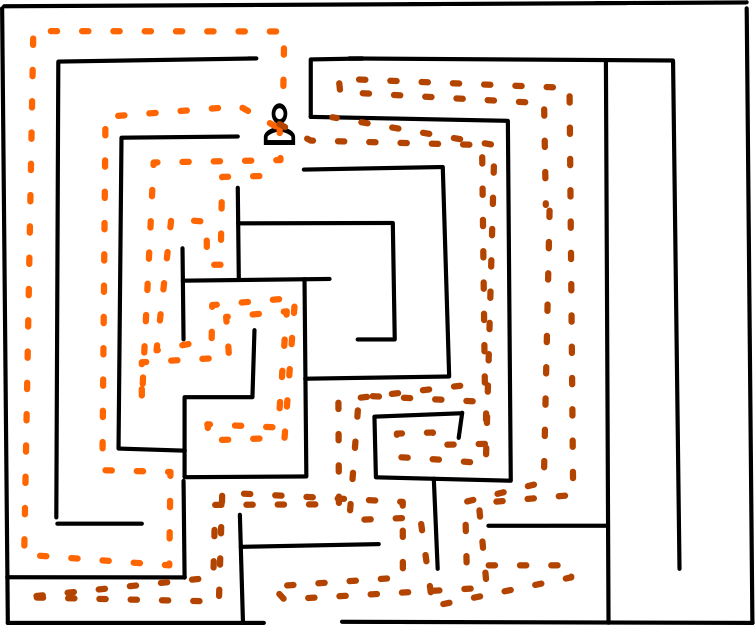 Trémaux's Algorithm
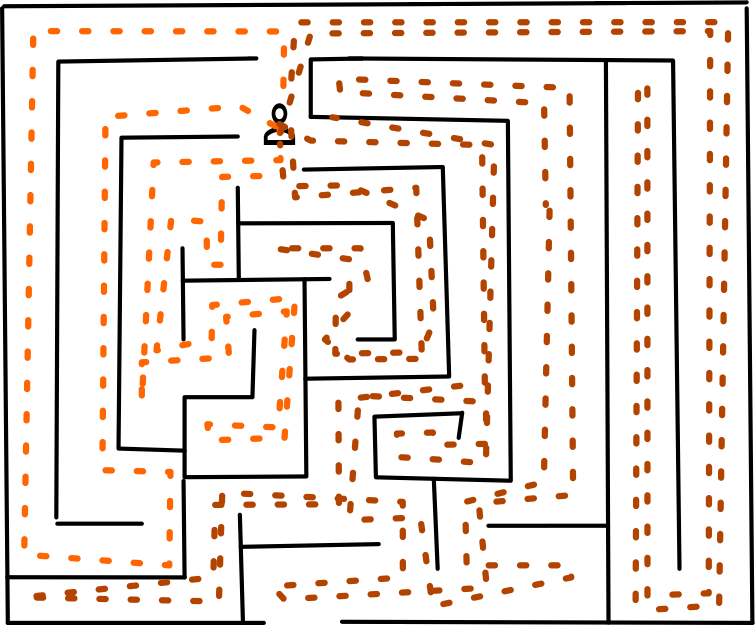 Trémaux's Algorithm
https://en.wikipedia.org/wiki/File:Tremaux_Maze_Solving_Algorithm.gif
Trémaux's Algorithm
At the end: 
All paths will be double marked and you will end up at the starting point
This means that you walked by the entry
Searching in Graphs
We can use this idea for defining the first graph exploration algorithm.
Goal is to visit all vertices
We use a timer:
Starts out at 0
Incremented every time we do something
All nodes get marked with a
Discovery time: First time that we see the node
Finishing time: When we are done with the node
Breadth First Search
Color a vertex 
white:  vertex has not yet been discovered
gray: vertex has been discovered, but still needs to be a base for exploration
black: vertex has been dealt with
Breadth First Search
bfs(G,s):
   for v in G.vertices:
    v.color = 'white'
    v.dist = inf
    v.pred = None
 s.color = 'gray'
 s.dist = 0
 s.pred = None
 queue = []
 queue.append(s)
 while queue:
    u = queue.pop(0)
    for v in u.adjacency:
       if v.color == 'white'
           v.color = 'gray'
           v.dist = u.dist+1
           v.pred = u
           queue.append(v)
    u.color = 'black'
Breadth First Search
Example:  s=A
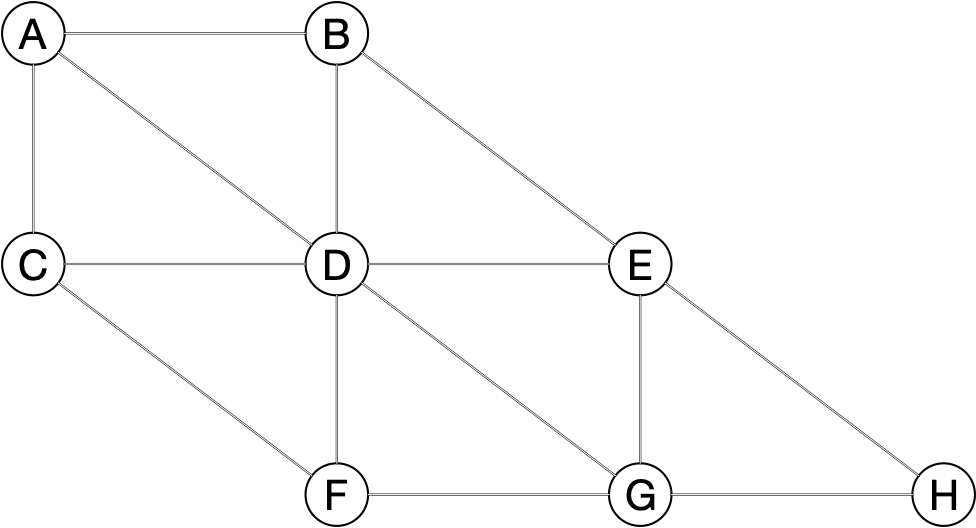 Breadth First Search
while queue:
    u = queue.pop(0)
    for v in u.adjacency:
       if v.color == 'white'
           v.color = 'gray'
           v.dist = u.dist+1
           v.pred = u
           queue.append(v)
    u.color = 'black'
queue = {A}
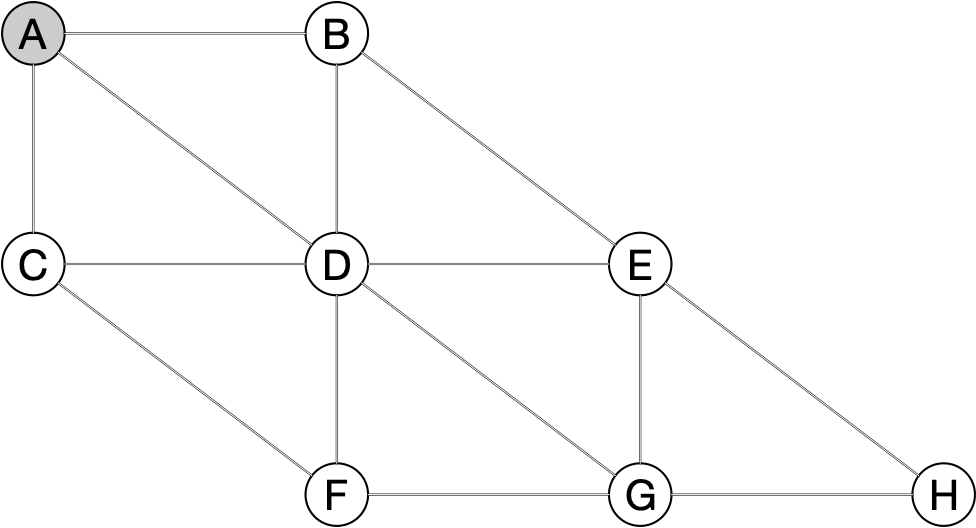 Breadth First Search
while queue:
    u = queue.pop(0)
    for v in u.adjacency:
       if v.color == 'white'
           v.color = 'gray'
           v.dist = u.dist+1
           v.pred = u
           queue.append(v)
    u.color = 'black'
queue = { }
u = A
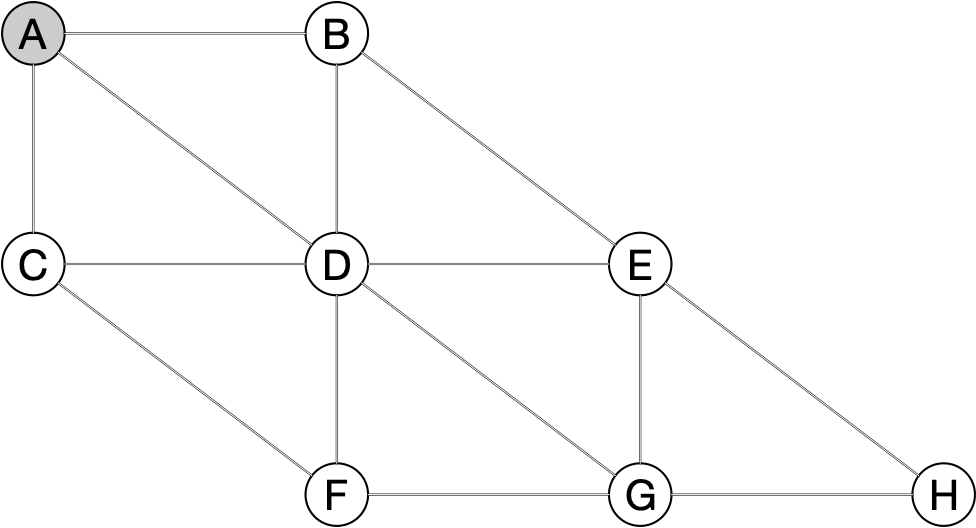 Breadth First Search
while queue:
    u = queue.pop(0)
    for v in u.adjacency:
       if v.color == 'white'
           v.color = 'gray'
           v.dist = u.dist+1
           v.pred = u
           queue.append(v)
    u.color = 'black'
queue = { }
u = A






queue = {B,C,D}
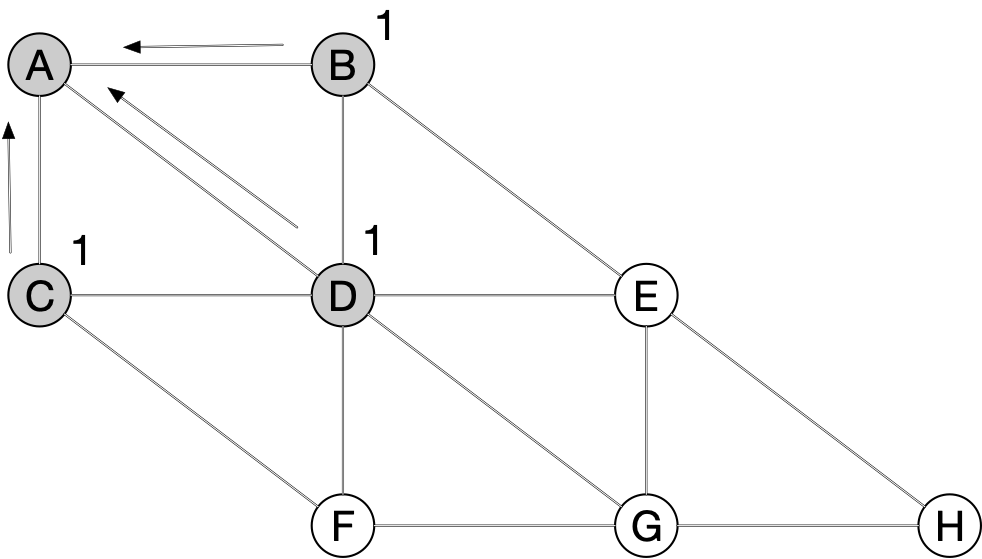 Breadth First Search
while queue:
    u = queue.pop(0)
    for v in u.adjacency:
       if v.color == 'white'
           v.color = 'gray'
           v.dist = u.dist+1
           v.pred = u
           queue.append(v)
    u.color = 'black'
queue = { }
u = A






queue = {B,C,D}
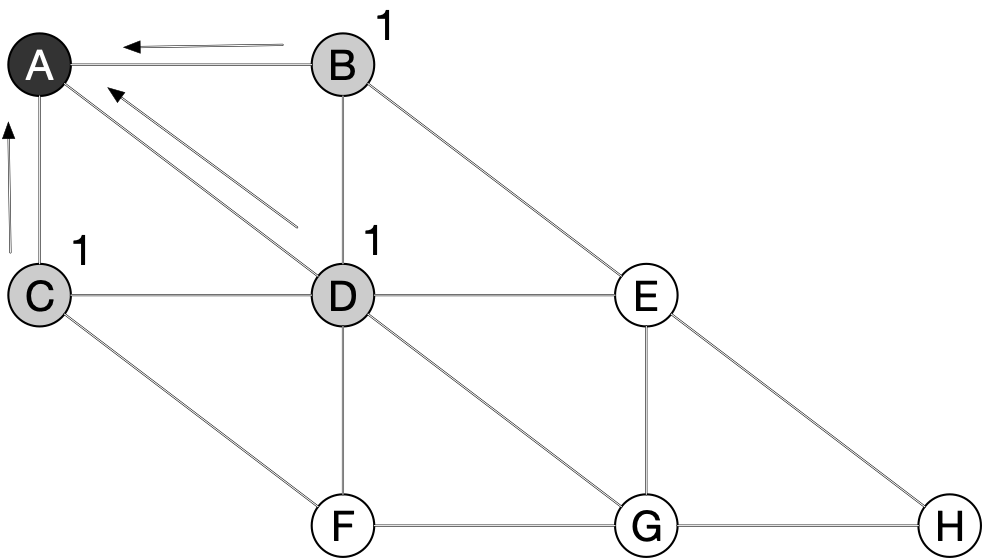 Breadth First Search
while queue:
    u = queue.pop(0)
    for v in u.adjacency:
       if v.color == 'white'
           v.color = 'gray'
           v.dist = u.dist+1
           v.pred = u
           queue.append(v)
    u.color = 'black'
queue = {C,D }
u = B






queue = {C,D}
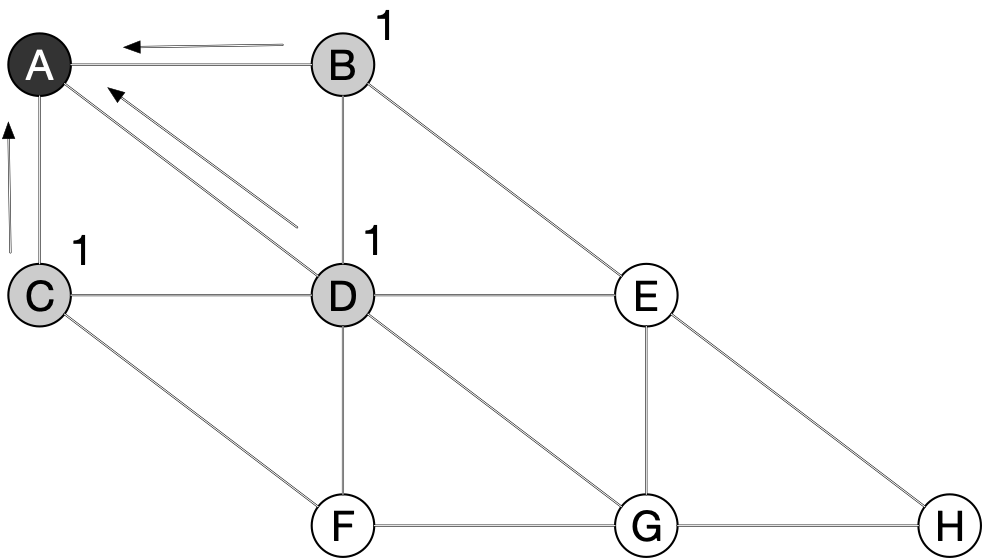 Breadth First Search
while queue:
    u = queue.pop(0)
    for v in u.adjacency:
       if v.color == 'white'
           v.color = 'gray'
           v.dist = u.dist+1
           v.pred = u
           queue.append(v)
    u.color = 'black'
queue = {C,D }
u = B






queue = {C, D, E}
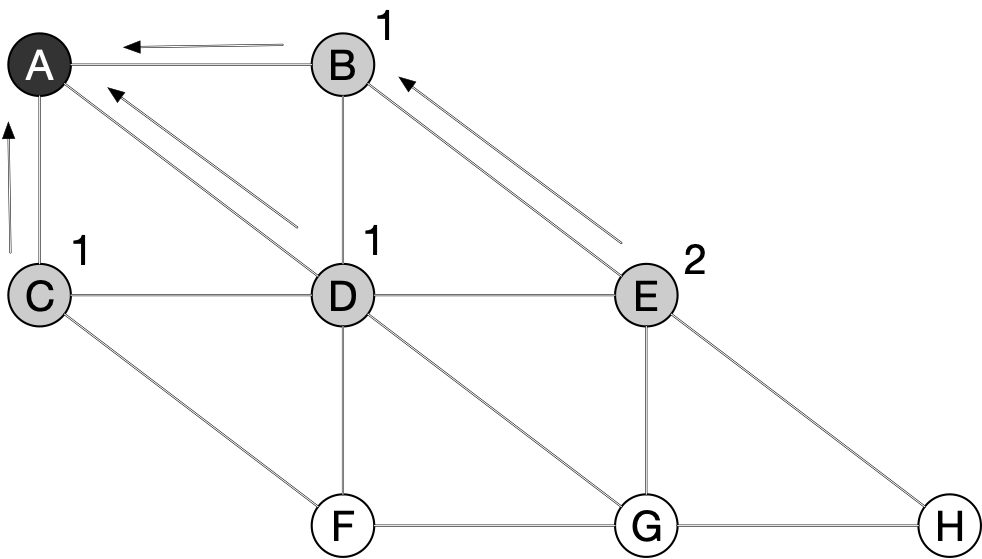 Breadth First Search
while queue:
    u = queue.pop(0)
    for v in u.adjacency:
       if v.color == 'white'
           v.color = 'gray'
           v.dist = u.dist+1
           v.pred = u
           queue.append(v)
    u.color = 'black'
queue = {C,D,E}
u = B






queue = {C,D,E}
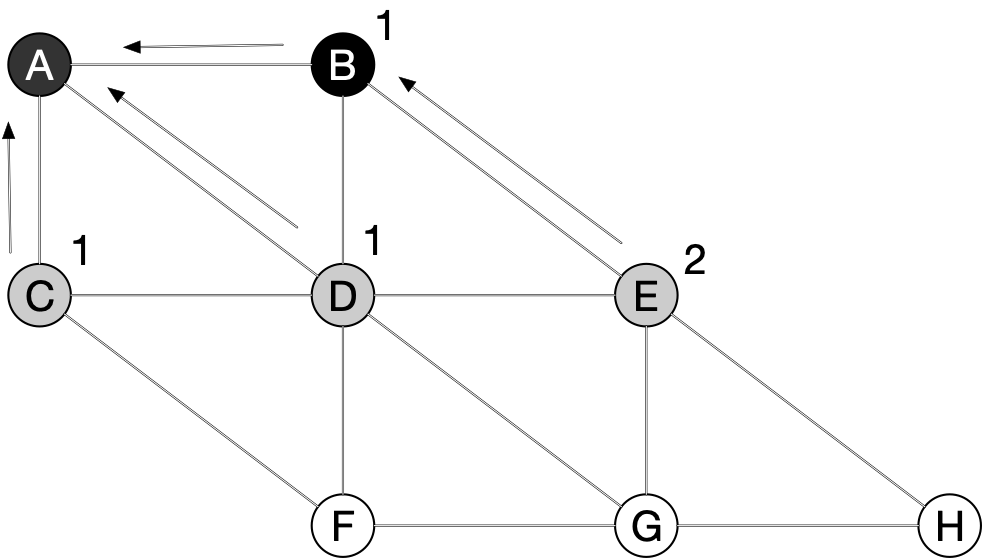 Breadth First Search
while queue:
    u = queue.pop(0)
    for v in u.adjacency:
       if v.color == 'white'
           v.color = 'gray'
           v.dist = u.dist+1
           v.pred = u
           queue.append(v)
    u.color = 'black'
queue = {C,D,E}
u = C






queue = {D,E}
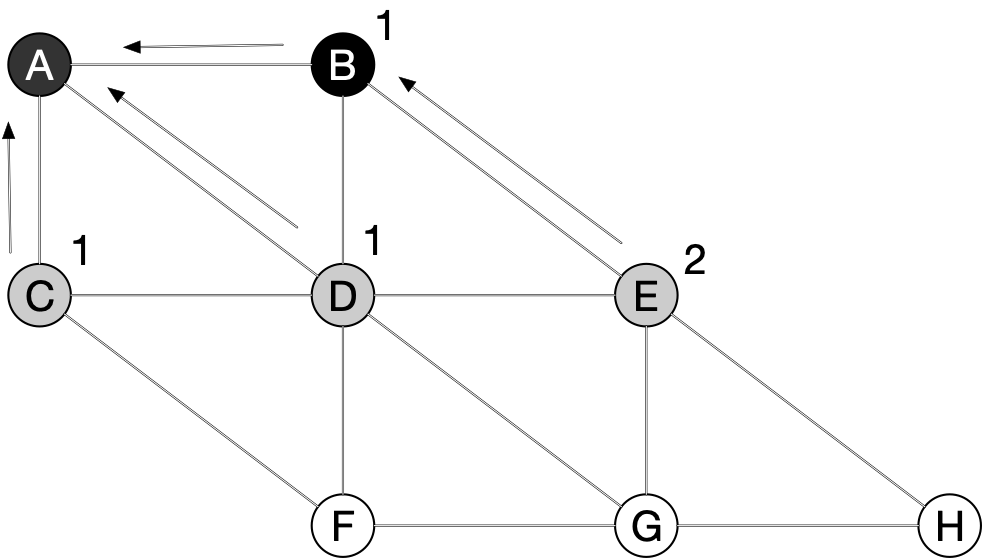 Breadth First Search
while queue:
    u = queue.pop(0)
    for v in u.adjacency:
       if v.color == 'white'
           v.color = 'gray'
           v.dist = u.dist+1
           v.pred = u
           queue.append(v)
    u.color = 'black'
queue = {D,E}
u = C






queue = {D, E, F}
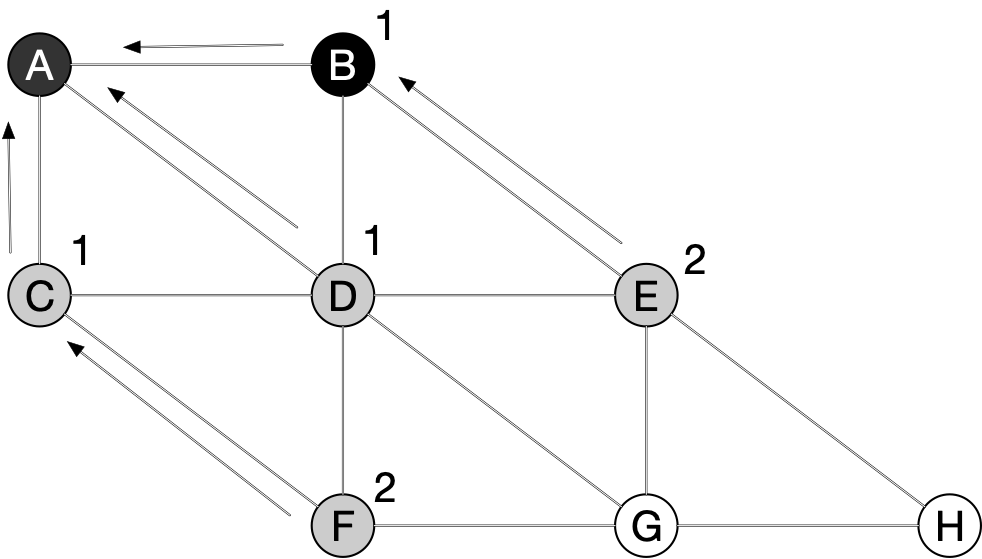 Breadth First Search
while queue:
    u = queue.pop(0)
    for v in u.adjacency:
       if v.color == 'white'
           v.color = 'gray'
           v.dist = u.dist+1
           v.pred = u
           queue.append(v)
    u.color = 'black'
queue = {D,E,F}
u = C






queue = {D, E, F}
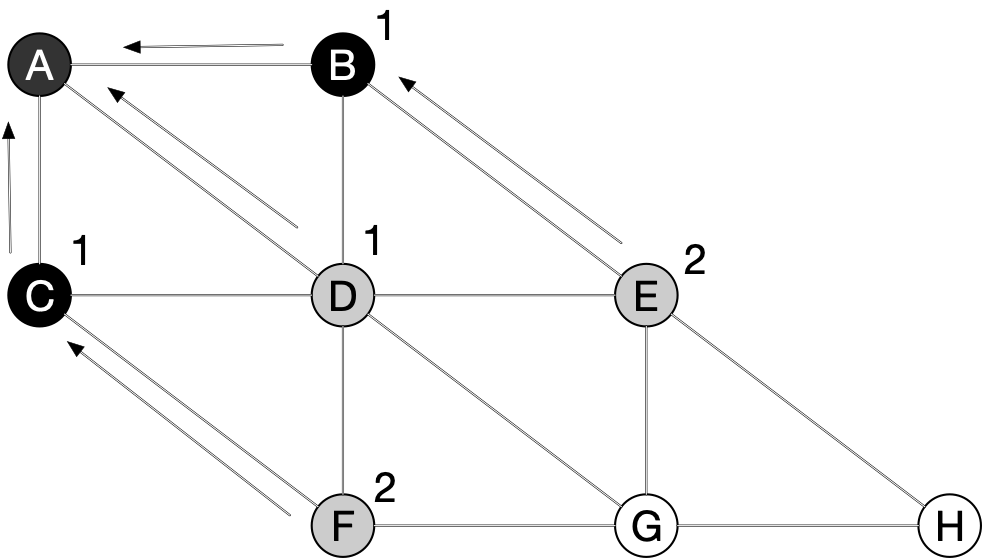 Breadth First Search
while queue:
    u = queue.pop(0)
    for v in u.adjacency:
       if v.color == 'white'
           v.color = 'gray'
           v.dist = u.dist+1
           v.pred = u
           queue.append(v)
    u.color = 'black'
queue = {D,E,F}
u = D






queue = {E, F}
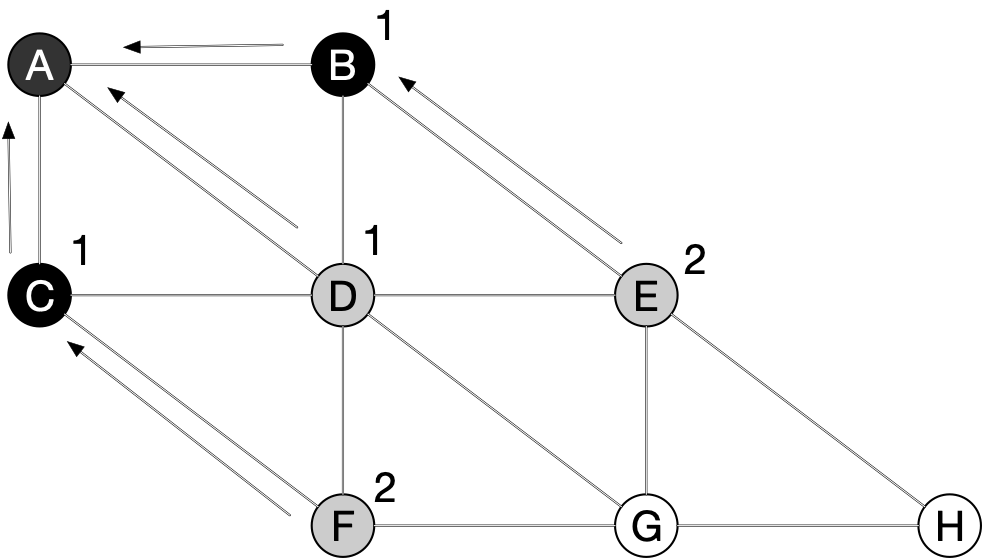 Breadth First Search
while queue:
    u = queue.pop(0)
    for v in u.adjacency:
       if v.color == 'white'
           v.color = 'gray'
           v.dist = u.dist+1
           v.pred = u
           queue.append(v)
    u.color = 'black'
queue = {E,F}
u = D






queue = {E, F, G}
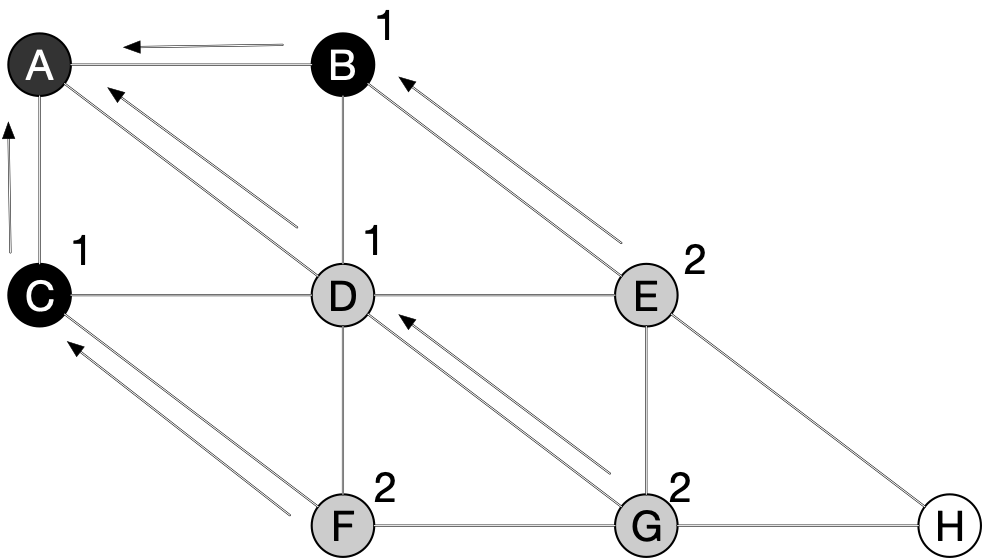 Breadth First Search
while queue:
    u = queue.pop(0)
    for v in u.adjacency:
       if v.color == 'white'
           v.color = 'gray'
           v.dist = u.dist+1
           v.pred = u
           queue.append(v)
    u.color = 'black'
queue = {E,F,G}
u = D






queue = {E, F, G}
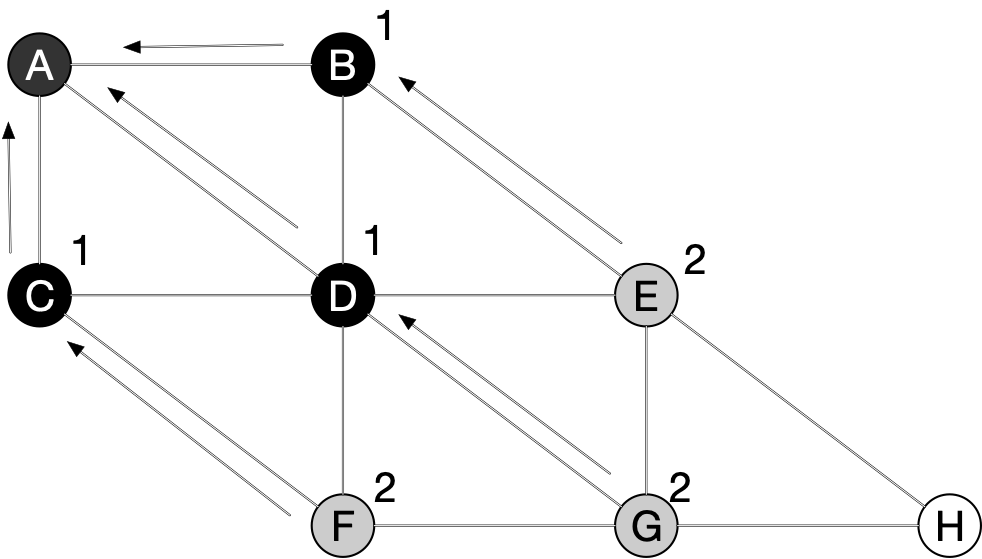 Breadth First Search
while queue:
    u = queue.pop(0)
    for v in u.adjacency:
       if v.color == 'white'
           v.color = 'gray'
           v.dist = u.dist+1
           v.pred = u
           queue.append(v)
    u.color = 'black'
queue = {E,F,G}
u = E






queue = { F, G}
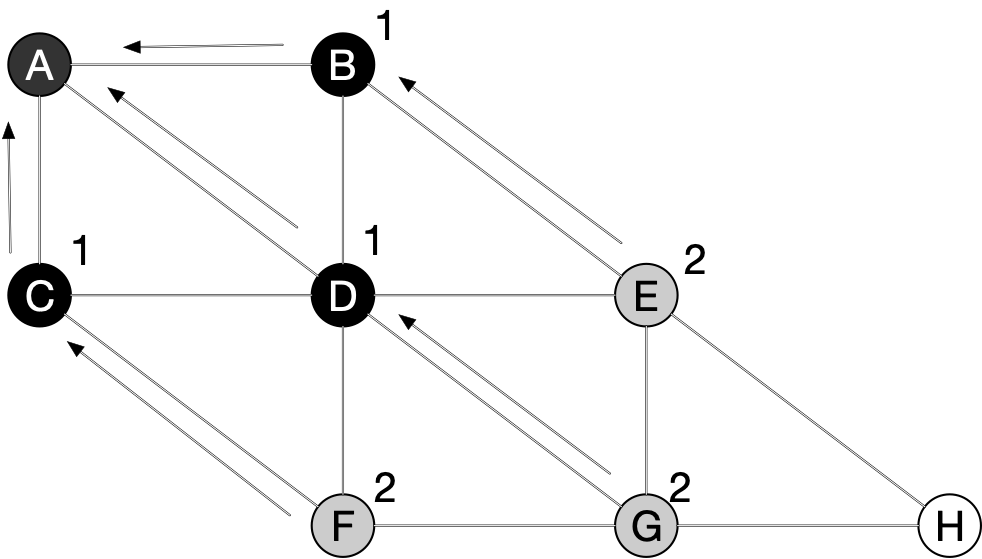 Breadth First Search
while queue:
    u = queue.pop(0)
    for v in u.adjacency:
       if v.color == 'white'
           v.color = 'gray'
           v.dist = u.dist+1
           v.pred = u
           queue.append(v)
    u.color = 'black'
queue = {F,G}
u = E






queue = { F, G, H}
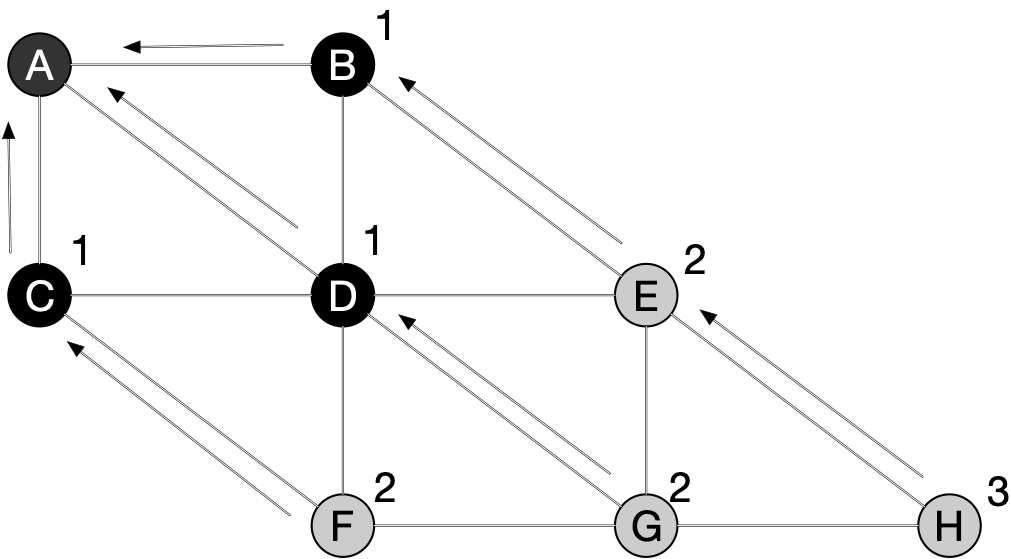 Breadth First Search
while queue:
    u = queue.pop(0)
    for v in u.adjacency:
       if v.color == 'white'
           v.color = 'gray'
           v.dist = u.dist+1
           v.pred = u
           queue.append(v)
    u.color = 'black'
queue = {F,G,H}
u = E






queue = { F, G, H}
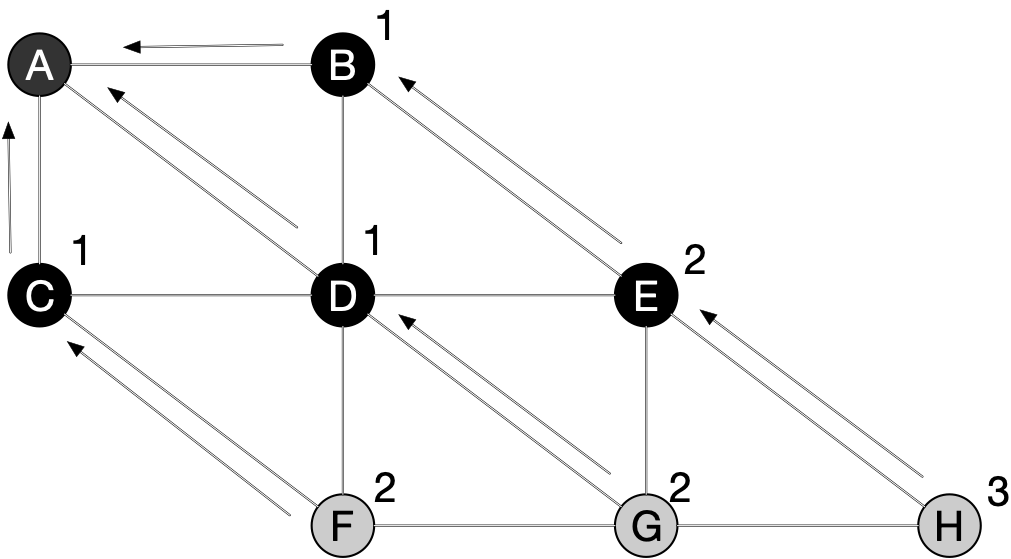 Breadth First Search
while queue:
    u = queue.pop(0)
    for v in u.adjacency:
       if v.color == 'white'
           v.color = 'gray'
           v.dist = u.dist+1
           v.pred = u
           queue.append(v)
    u.color = 'black'
queue = {G,H}
u = F






queue = {G, H}
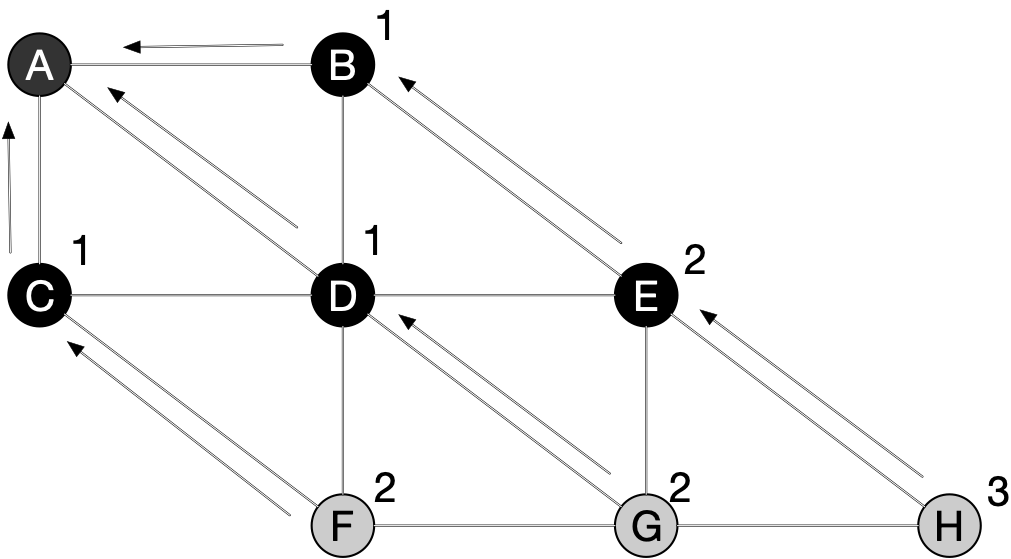 Breadth First Search
while queue:
    u = queue.pop(0)
    for v in u.adjacency:
       if v.color == 'white'
           v.color = 'gray'
           v.dist = u.dist+1
           v.pred = u
           queue.append(v)
    u.color = 'black'
queue = {G,H}
u = F






queue = {G, H}
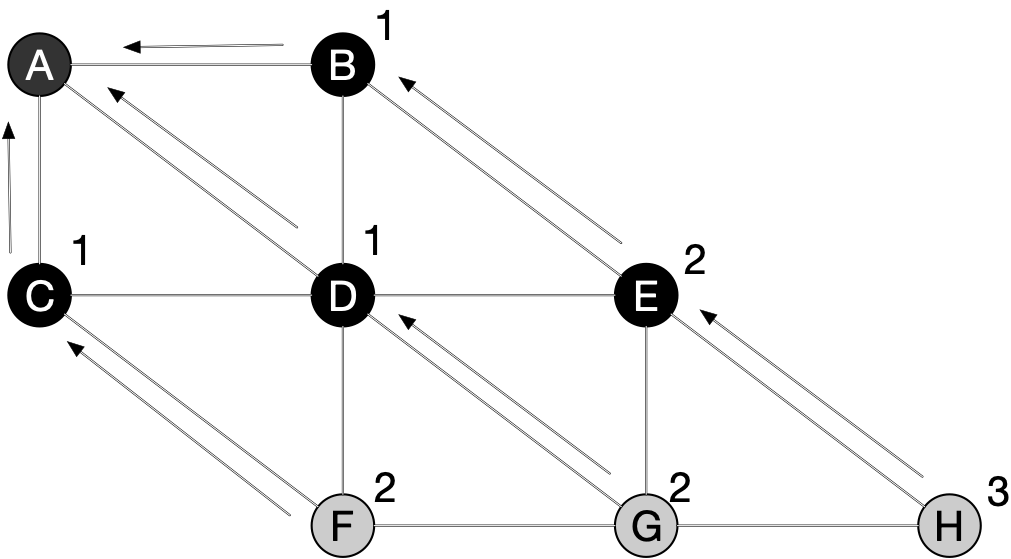 Breadth First Search
while queue:
    u = queue.pop(0)
    for v in u.adjacency:
       if v.color == 'white'
           v.color = 'gray'
           v.dist = u.dist+1
           v.pred = u
           queue.append(v)
    u.color = 'black'
queue = {G,H}
u = F






queue = {G, H}
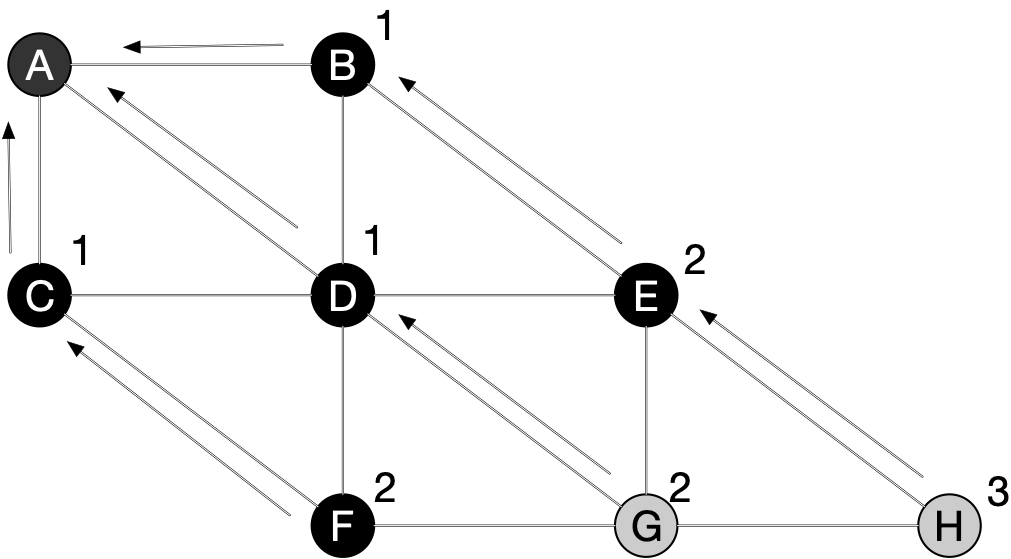 Breadth First Search
while queue:
    u = queue.pop(0)
    for v in u.adjacency:
       if v.color == 'white'
           v.color = 'gray'
           v.dist = u.dist+1
           v.pred = u
           queue.append(v)
    u.color = 'black'
queue = {G,H}
u = G






queue = {H}
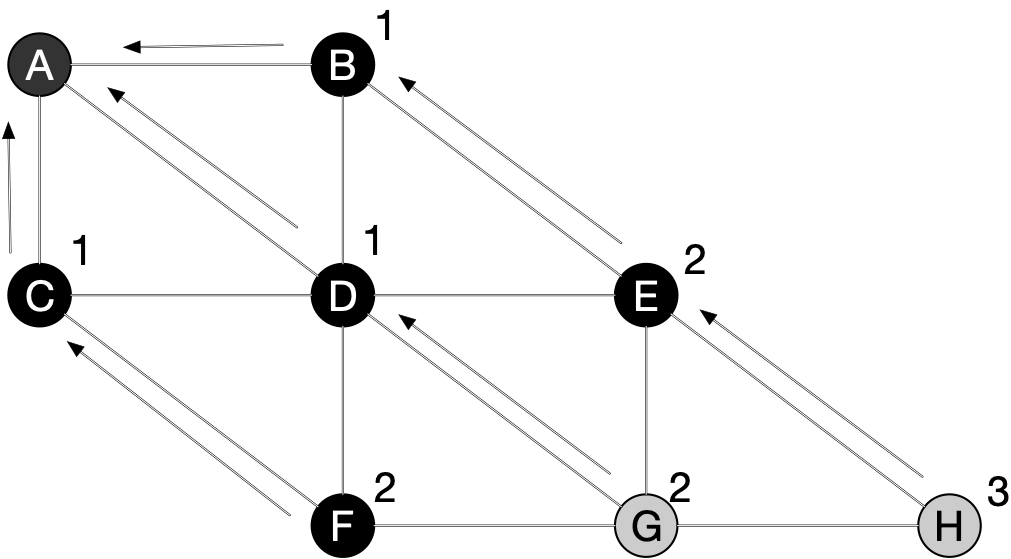 Breadth First Search
while queue:
    u = queue.pop(0)
    for v in u.adjacency:
       if v.color == 'white'
           v.color = 'gray'
           v.dist = u.dist+1
           v.pred = u
           queue.append(v)
    u.color = 'black'
queue = {G,H}
u = G






queue = {H}
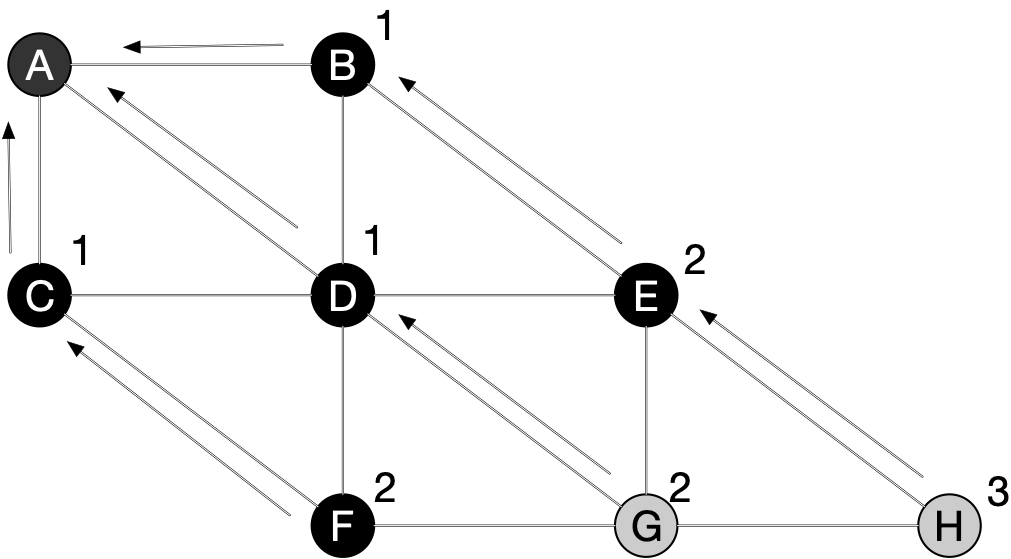 Breadth First Search
while queue:
    u = queue.pop(0)
    for v in u.adjacency:
       if v.color == 'white'
           v.color = 'gray'
           v.dist = u.dist+1
           v.pred = u
           queue.append(v)
    u.color = 'black'
queue = {H}
u = G






queue = {H}
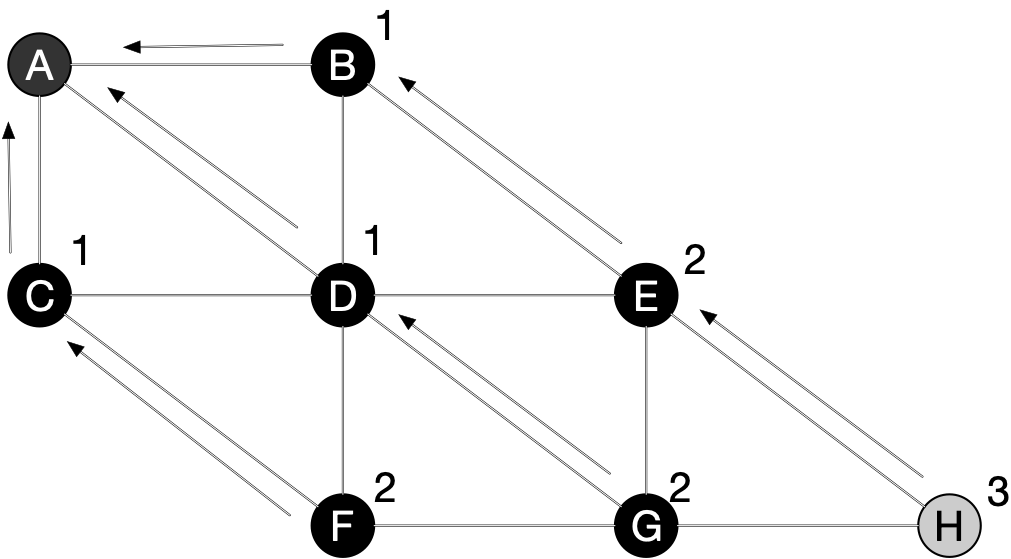 Breadth First Search
while queue:
    u = queue.pop(0)
    for v in u.adjacency:
       if v.color == 'white'
           v.color = 'gray'
           v.dist = u.dist+1
           v.pred = u
           queue.append(v)
    u.color = 'black'
queue = { }
u = H






queue = { }
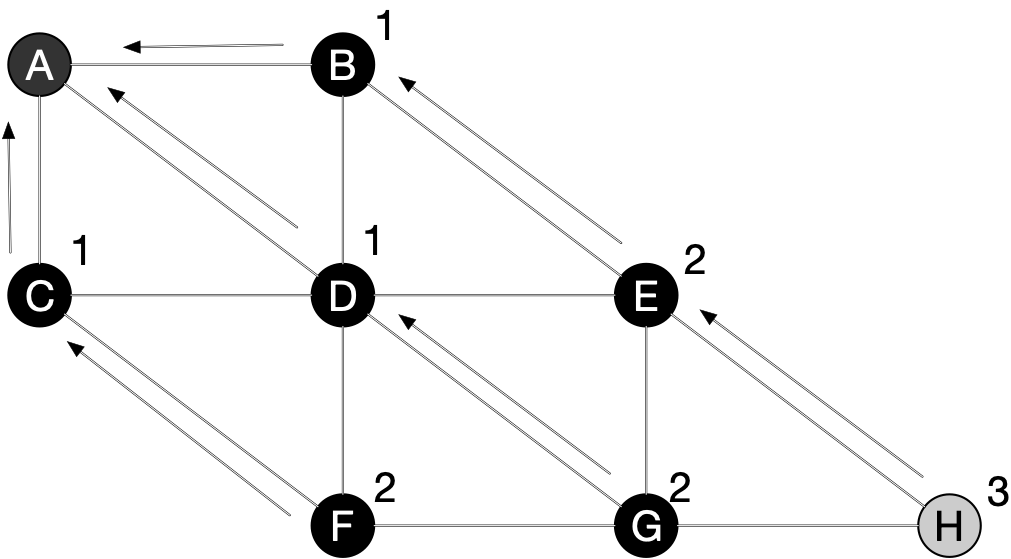 Breadth First Search
while queue:
    u = queue.pop(0)
    for v in u.adjacency:
       if v.color == 'white'
           v.color = 'gray'
           v.dist = u.dist+1
           v.pred = u
           queue.append(v)
    u.color = 'black'
queue = { }
u = H






queue = { }
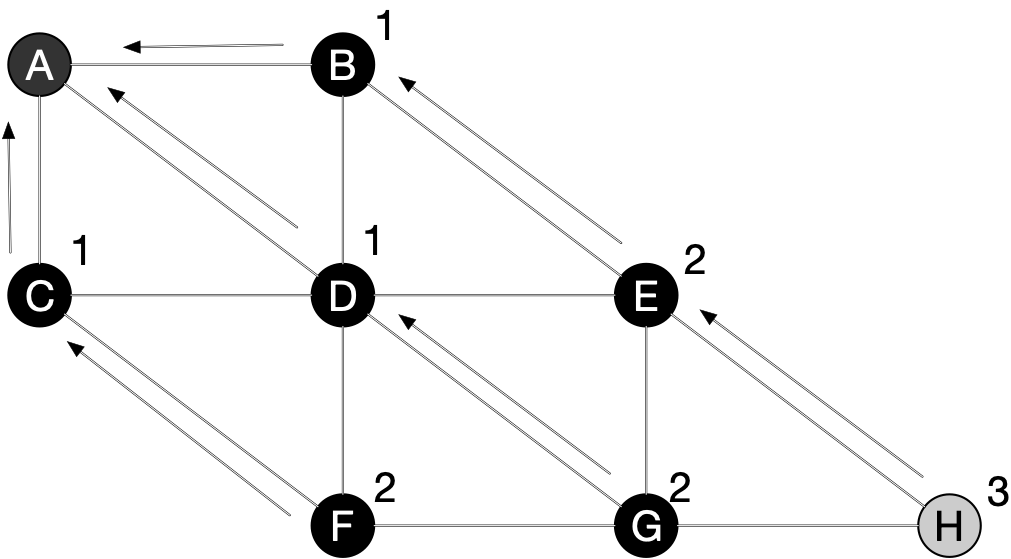 Breadth First Search
while queue:
    u = queue.pop(0)
    for v in u.adjacency:
       if v.color == 'white'
           v.color = 'gray'
           v.dist = u.dist+1
           v.pred = u
           queue.append(v)
    u.color = 'black'
queue = { }
u = H






queue = { }
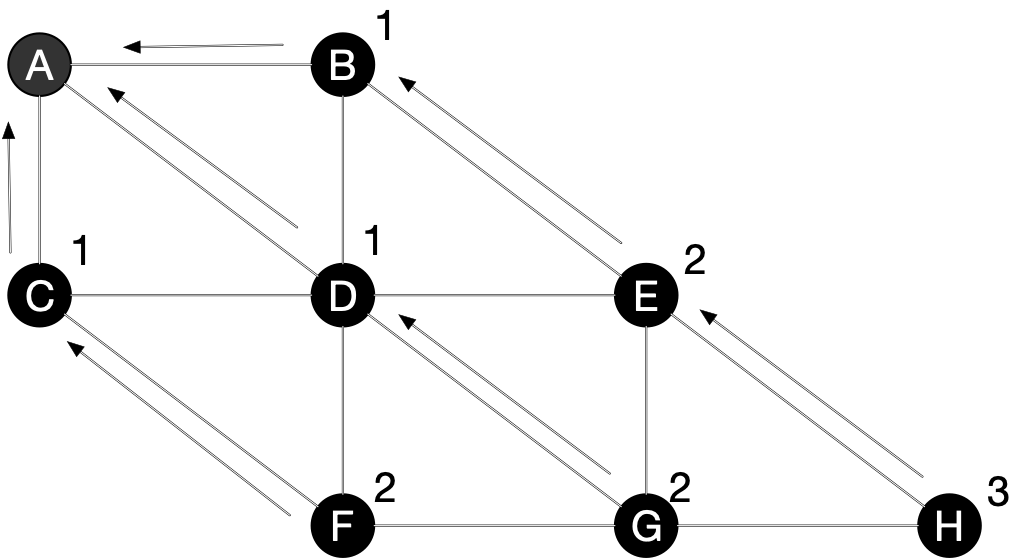 Breadth First Search
As you can see, BFS is just a version of Dijkstra's algorithm
Distance calculates accurately the distance from the starting point
The pred property allows us to generate a shortest path from the initial node
We now prove these properties exactly
Breadth First Search
Lemma: Let  be an undirected or directed graph. Let  be an arbitrary vertex. Then for any edge 




Recall:  is the length of a shortest path from  to
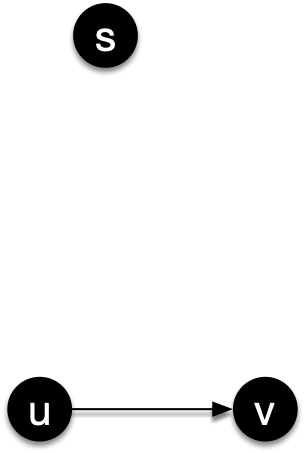 Breadth First Search
Proof:
Assume first that , i.e. there is no path from  to 
Then  regardless whether there is a path from  to .
Breadth First Search
Proof:
Next assume that , i.e. that there is a path from  to .
Extend this path to a path from  to .
This path has length .
Then
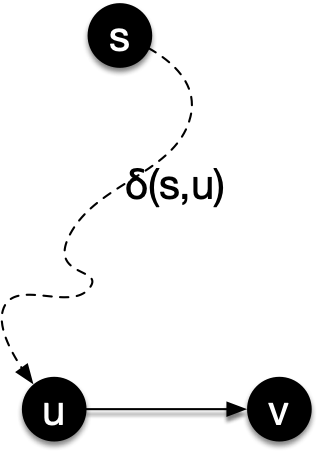 Breadth First Search
Lemma: Let Let  be an undirected or directed graph. Let  be an arbitrary vertex. Run BFS on  and . Then for every vertex , .
This means that the calculated distance in BFS is at least as large as the actual distance
Breadth First Search
Proof by induction on the number of enqueue operations
Notice that v.dist is assigned just when we are about to enqueue it
while queue:
    u = queue.pop(0)
    for v in u.adjacency:
       if v.color == 'white'
           v.color = 'gray'
- - >      v.dist = u.dist+1
           v.pred = u
           queue.append(v)
    u.color = 'black'
Breadth First Search
Induction Start:
When  is enqueued all distance properties are infinity
with the exception of  which has dist 0
At this point, for every vertex ,
Breadth First Search
Induction step:
The value of the distance property only changes when we make the assignment just before enqueuing a white vector
Induction hypothesis implies 
Therefore
while queue:
    u = queue.pop(0)
    for v in u.adjacency:
       if v.color == 'white'
           v.color = 'gray'
- - >      v.dist = u.dist+1
           v.pred = u
           queue.append(v)
    u.color = 'black'
Breadth First Search
Afterwards, the vertex v is no longer white and never changes its distance value
Breadth First Search
We now need to see more closely how the algorithm works:
We can think of the queue as the boundary between black and white vertices that moves slowly away from 
Lemma: If the queue has vertices  with  being the head, then 
+1
and
 for
Breadth First Search
Proof by induction on the number of queue operations
Initially, the queue has only  in it, so the property certainly holds
The queue changes through enqueuing and dequeuing operations
Breadth First Search
If the head  is dequeued,  becomes the new head.
(If there is no  then the queue is empty, and the assertion holds vacuously)
Before dequeuing, , therefore 
Therefore, the first inequality is true
The second assertion just looses the first inequality
Breadth First Search
If a new element  is enqueued, we just dequeued a vertex  and are adding all white vertices adjacent to u




Therefore, . 
By induction hypothesis,  because  and  were just in the same queue
while queue:
    u = queue.pop(0)
    for v in u.adjacency:
       if v.color == 'white'
           v.color = 'gray'
- - >      v.dist = u.dist+1
           v.pred = u
           queue.append(v)
    u.color = 'black'
Breadth First Search
Therefore

Proving the first assertion
Breadth First Search
From the induction hypothesis, we also have 

which implies that

This is the only new part of the second assertion
Depth First Search
def bfs(G, s):
for u in G.Vertices:
u.color = “white”
u.d = infty
u.pred = Null
s.color=“gray”
s.d = 0
s.pred = Null
queue = Queue.queue()
queue.enqueue(s)
while queue:
u = queue.head()
for v in u.adjacency_list:
if v.color==“white”
v.color = “gray”
v.d = u.d + 1
v.pred = u
queue.enqueue(v)
u.color=“black”
Breadth first search uses a queue
In Python, a queue is a list to which you append and from which you pop
C++ and Java have libraries that implement queues
Depth First Search
Depth first search replaces the queue with a stack
This changes the behavior of the algorithm considerably
Remarkably, the resulting Depth First Search is the more important and interesting algorithm
Depth First Search
def dfs(G, s):
for u in G.Vertices:
u.color = “white”
u.d = infty
u.pred = Null
s.color=“gray”
s.pred = Null
queue = Stack.stack()
stack.push(s)
while stack:
u = stack.pop()
for v in u.adjacency_list:
if v.color==“white”
v.color = “gray”
v.pred = u
stack.push(v)
u.color=“black”
Depth first search
Version 1
Change queue into stack
Get rid of the distance
Depth First Search
We add visiting times to our nodes:
Discovered time
When a node turns gray
Finished time
When a node turns black
Because 
some derived algorithms use it
in order to argue about DFS
Whenever we change a node color, we increment a clock
Depth First Search
Unlike BFS, a typical DFS will want to classify all nodes
Have a DFS_Visit(start_node) that starts in a node and visit what can be available
Have a DFS( ) function that uses the visit function repeatedly if necessary
Depth First Search
dfs_visit(u):
    global clock
    clock += 1
    u.d = clock
    u.color = 'gray'
    for each v in u.adjacency:
        if v.color == 'white'
            v.pred = u
            dfs_visit(v)
    u.color = 'black'
    clock += 1
    u.f = clock
Depth First Search
dfs(G):
   for vertex in G.V:
      vertex.color = 'white'
      vertex.pred = None
   global clock = 0
   for vertex in G.V:
    if vertex.color = 'white':
       dfs_visit(vertex)
Depth First Search
Understanding the algorithm
The stack is hidden in the recursive call
We can unroll it
But need to be careful as something on the stack can be already found and processed via another route
Depth First Search
dfs_visit(u):
   stack = [u]
   while stack:
      u = stack.pop()
      if u.color=='white'
      for v in u.adjacency:
         if v.color=='white':
            stack.push(v)
Depth First Search
Start with C

OS stack is 
   dfs_visit(C)
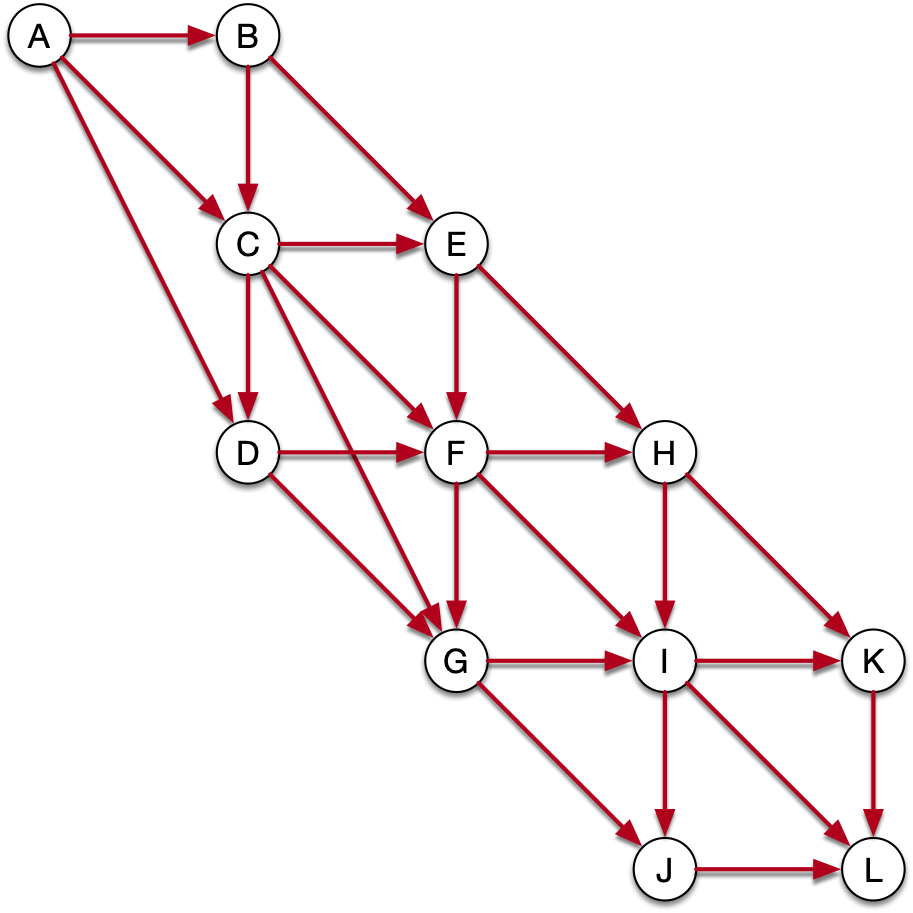 dfs_visit(u):
    u.color = 'gray'
    for each v in u.adjacency:
        if v.color == 'white'
            dfs_visit(v)
    u.color = 'black
ç
Depth First Search
Start with C

OS stack
   dfs_visit(C)
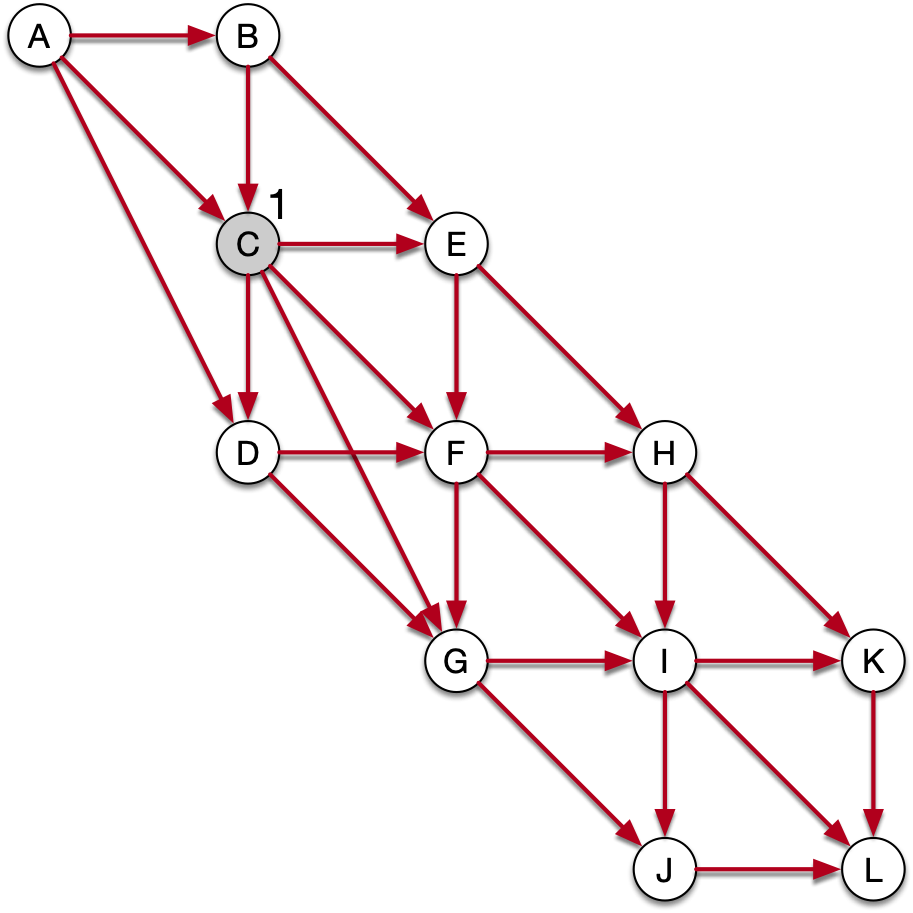 dfs_visit(u):
    u.color = 'gray'
    for each v in u.adjacency:
        if v.color == 'white'
            dfs_visit(v)
    u.color = 'black
ç
We set the clock to 1
We pick arbitrarily E
from the adjacency list
Depth First Search
OS stack
   dfs_visit(E)
   dfs_visit(C)
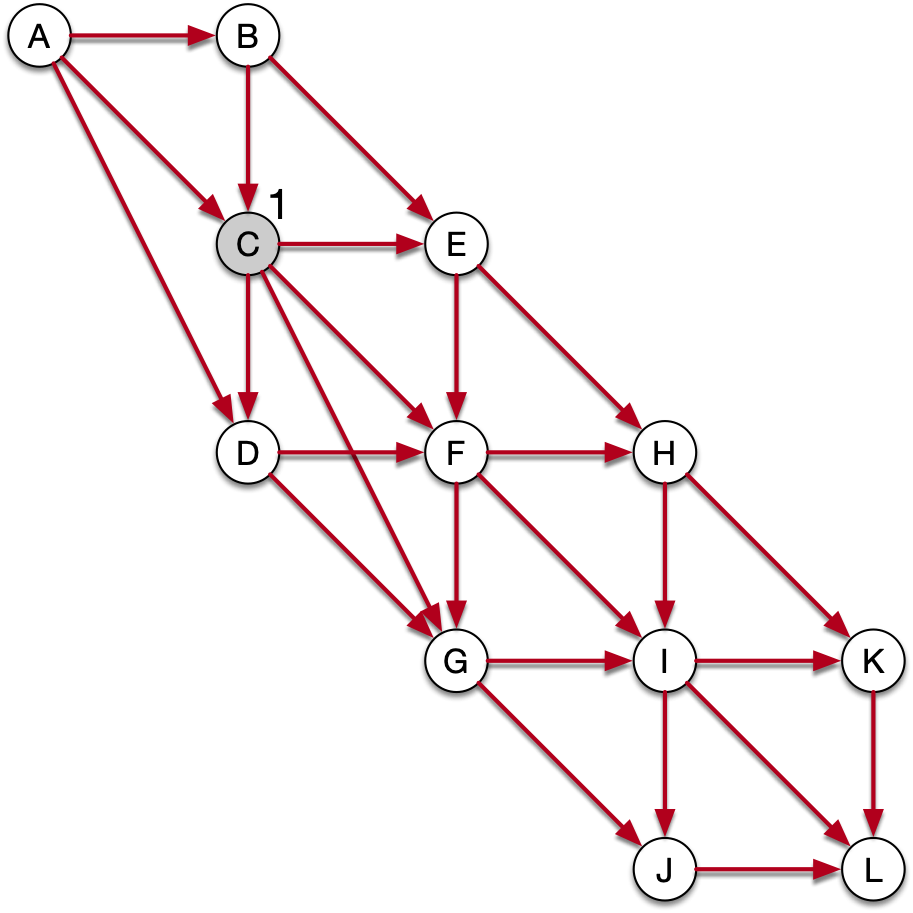 dfs_visit(u):
    u.color = 'gray'
    for each v in u.adjacency:
        if v.color == 'white'
            dfs_visit(v)
    u.color = 'black
ç
We call dfs_visit(E)
Depth First Search
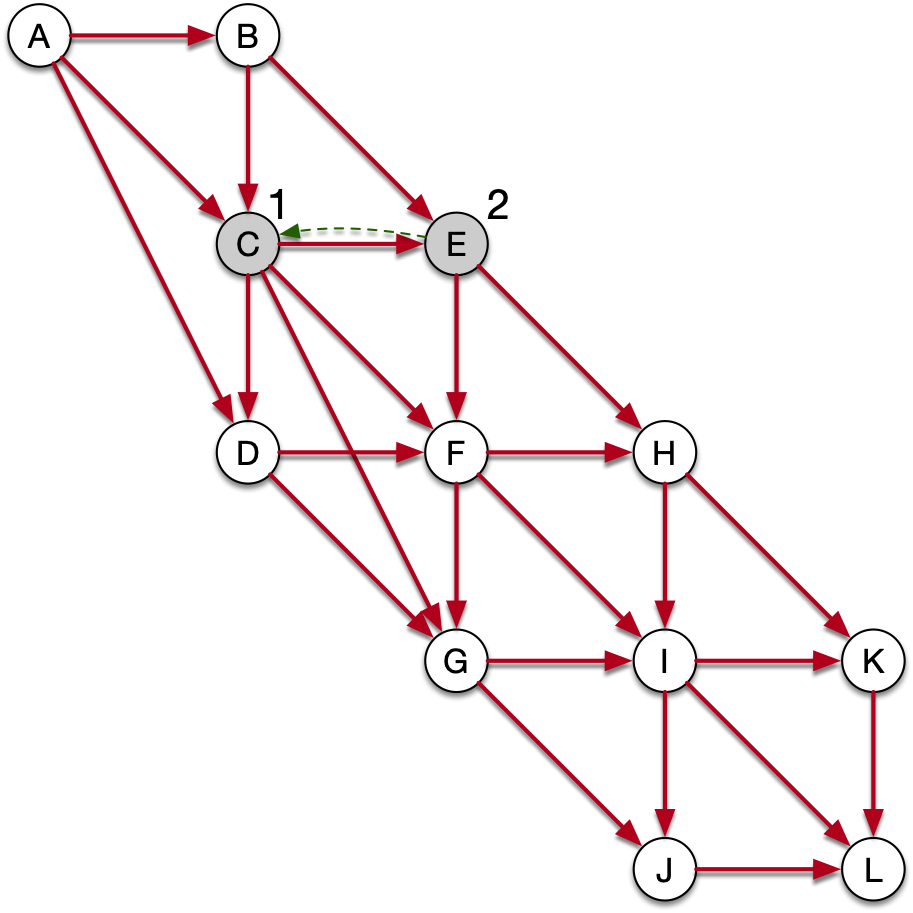 OS stack
   dfs_visit(E)
   dfs_visit(C)
dfs_visit(u):
    u.color = 'gray'
    for each v in u.adjacency:
        if v.color == 'white'
            dfs_visit(v)
    u.color = 'black
ç
u = E, set E's discovery
time and set the 
predecessor link
Depth First Search
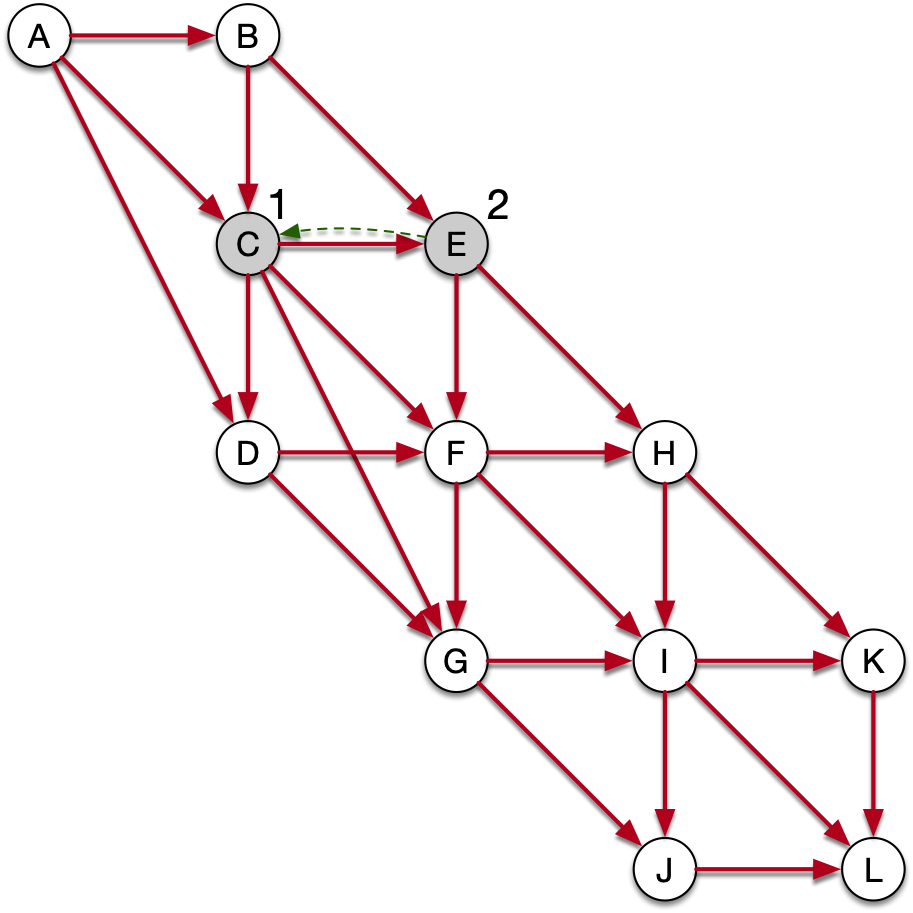 OS stack
   dfs_visit(E)
   dfs_visit(C)
dfs_visit(u):
    u.color = 'gray'
    for each v in u.adjacency:
        if v.color == 'white'
            dfs_visit(v)
    u.color = 'black
ç
we pick v = H
Depth First Search
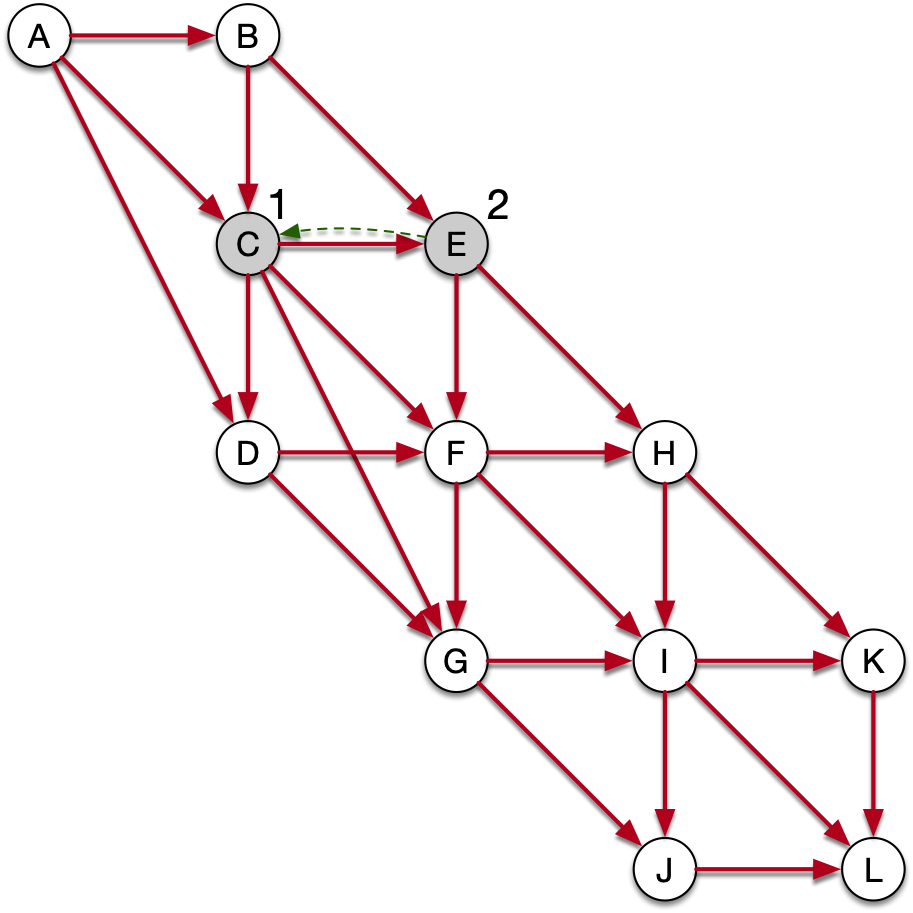 OS stack
   dfs_visit(E)
   dfs_visit(C)
dfs_visit(u):
    u.color = 'gray'
    for each v in u.adjacency:
        if v.color == 'white'
            dfs_visit(v)
    u.color = 'black
ç
we pick v = H and call 
dfs_visit(H)
Depth First Search
OS stack
   dfs_visit(H)
   dfs_visit(E)
   dfs_visit(C)
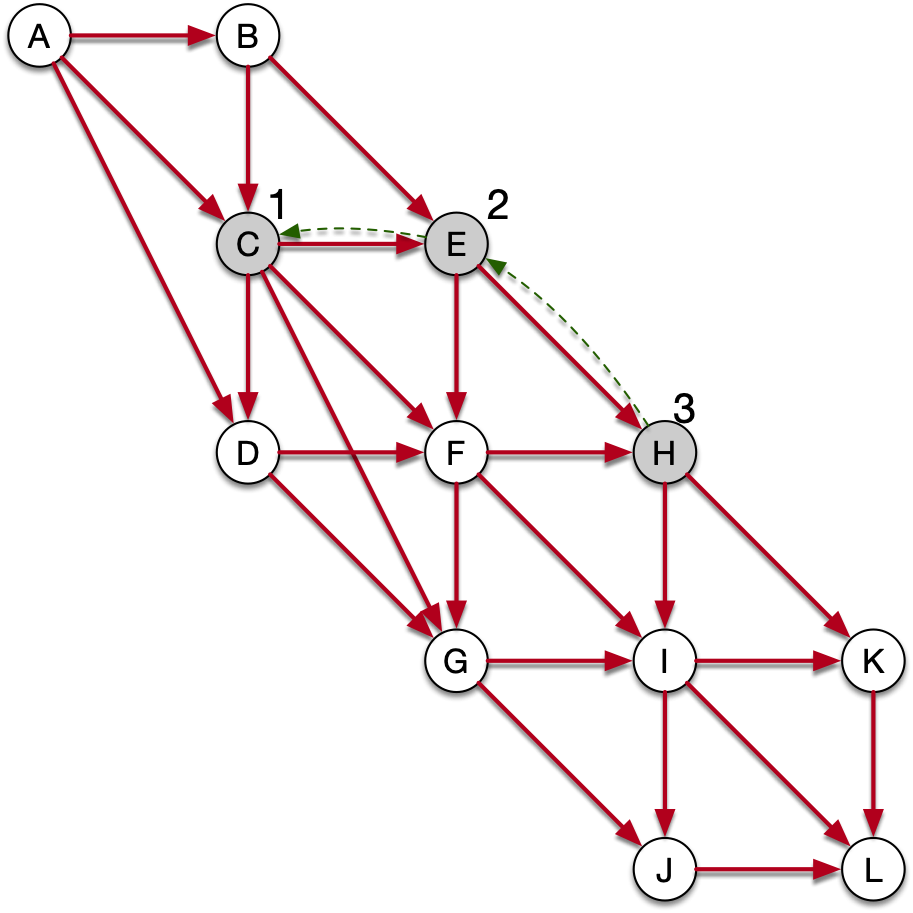 dfs_visit(u):
    u.color = 'gray'
    for each v in u.adjacency:
        if v.color == 'white'
            dfs_visit(v)
    u.color = 'black
ç
we pick v = H and call 
dfs_visit(H)
this colors H gray
Depth First Search
OS stack
   dfs_visit(I)
   dfs_visit(H)
   dfs_visit(E)
   dfs_visit(C)
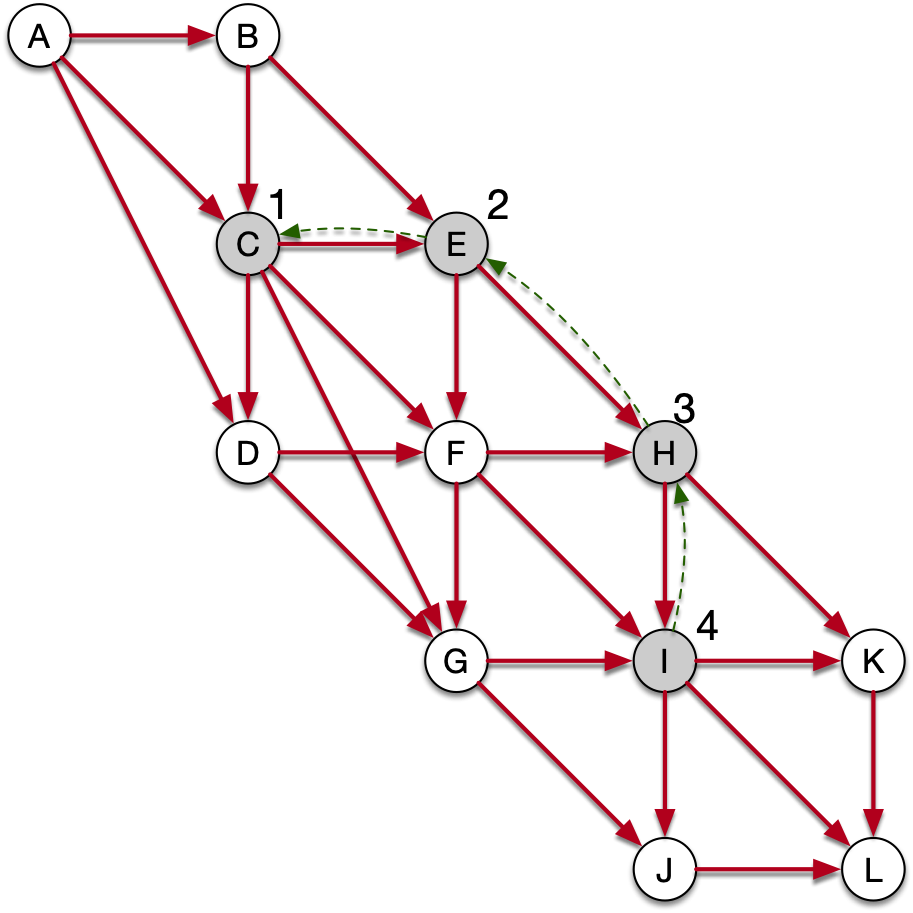 dfs_visit(u):
    u.color = 'gray'
    for each v in u.adjacency:
        if v.color == 'white'
            dfs_visit(v)
    u.color = 'black
we pick v = I and call 
dfs_visit(I)
this colors I gray
Depth First Search
OS stack
   dfs_visit(L)
   dfs_visit(I)
   dfs_visit(H)
   dfs_visit(E)
   dfs_visit(C)
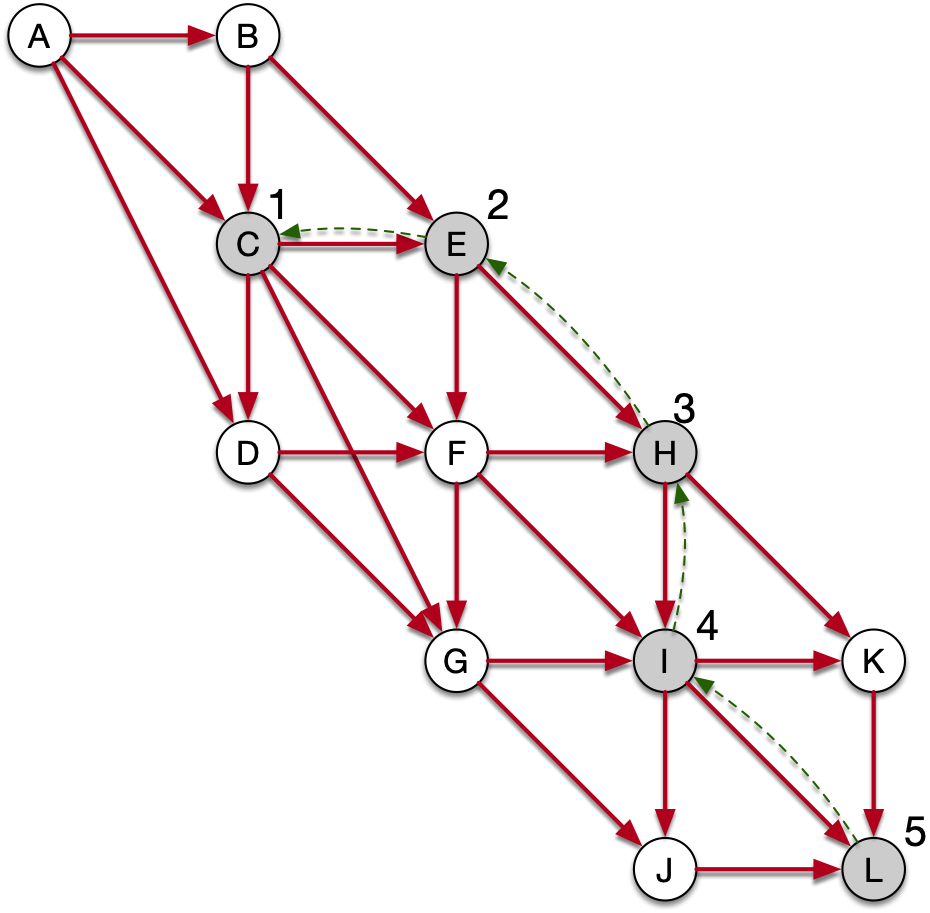 dfs_visit(u):
    u.color = 'gray'
    for each v in u.adjacency:
        if v.color == 'white'
            dfs_visit(v)
    u.color = 'black
we pick v = L and call 
dfs_visit(L)
this colors L gray
Depth First Search
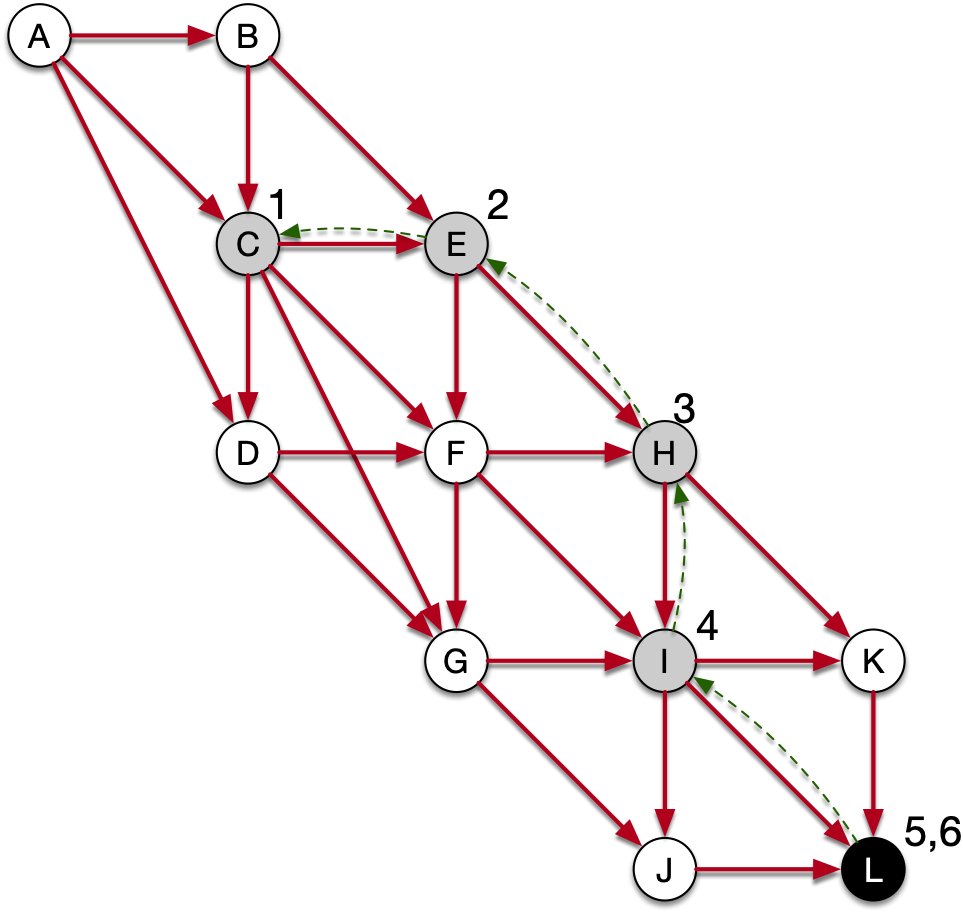 OS stack
   dfs_visit(L)
   dfs_visit(I)
   dfs_visit(H)
   dfs_visit(E)
   dfs_visit(C)
dfs_visit(u):
    u.color = 'gray'
    for each v in u.adjacency:
        if v.color == 'white'
            dfs_visit(v)
    u.color = 'black
L has no vertices in 
the adjacency list
Therefore, we finally 
go to the last line
Depth First Search
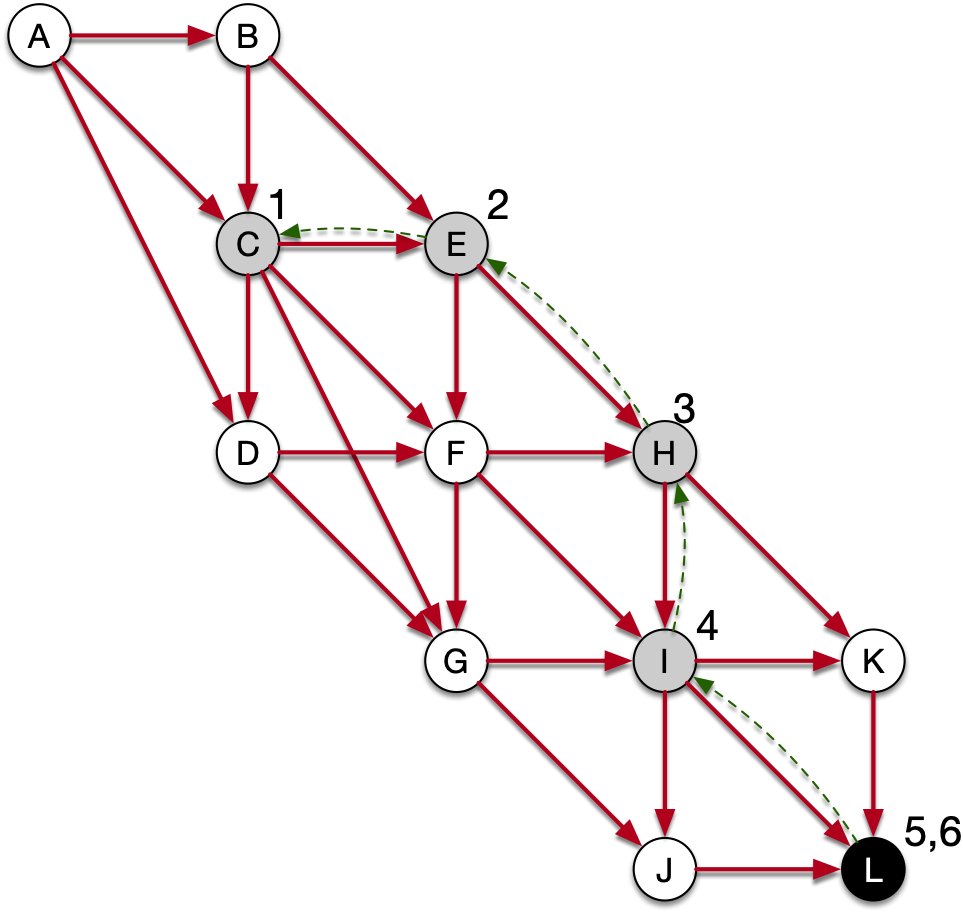 OS stack
   dfs_visit(I)
   dfs_visit(H)
   dfs_visit(E)
   dfs_visit(C)
dfs_visit(u):
    u.color = 'gray'
    for each v in u.adjacency:
        if v.color == 'white'
            dfs_visit(v)
    u.color = 'black
We finish dfs_visit(L)
and are back at the 
execution of dfs_visit(I)
Depth First Search
OS stack
   dfs_visit(J)
   dfs_visit(I)
   dfs_visit(H)
   dfs_visit(E)
   dfs_visit(C)
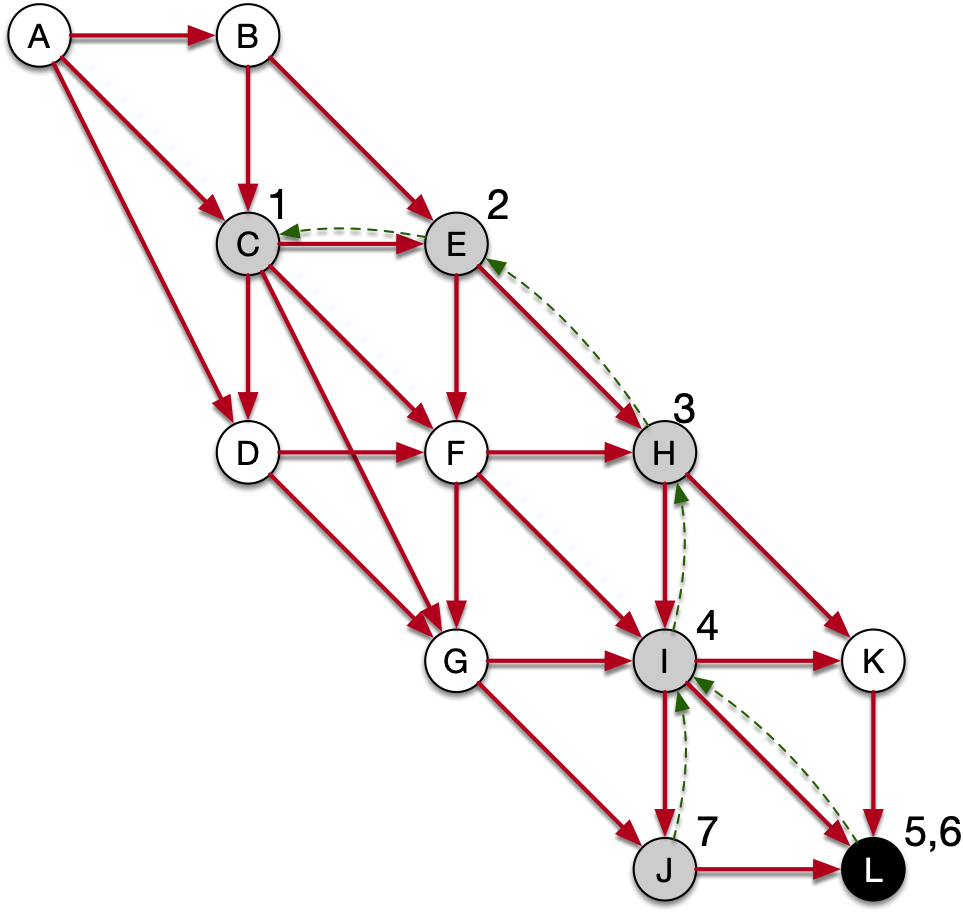 dfs_visit(u):
    u.color = 'gray'
    for each v in u.adjacency:
        if v.color == 'white'
            dfs_visit(v)
    u.color = 'black
We pick a white vertex 
reachable from I: J
Depth First Search
OS stack
   dfs_visit(J)
   dfs_visit(I)
   dfs_visit(H)
   dfs_visit(E)
   dfs_visit(C)
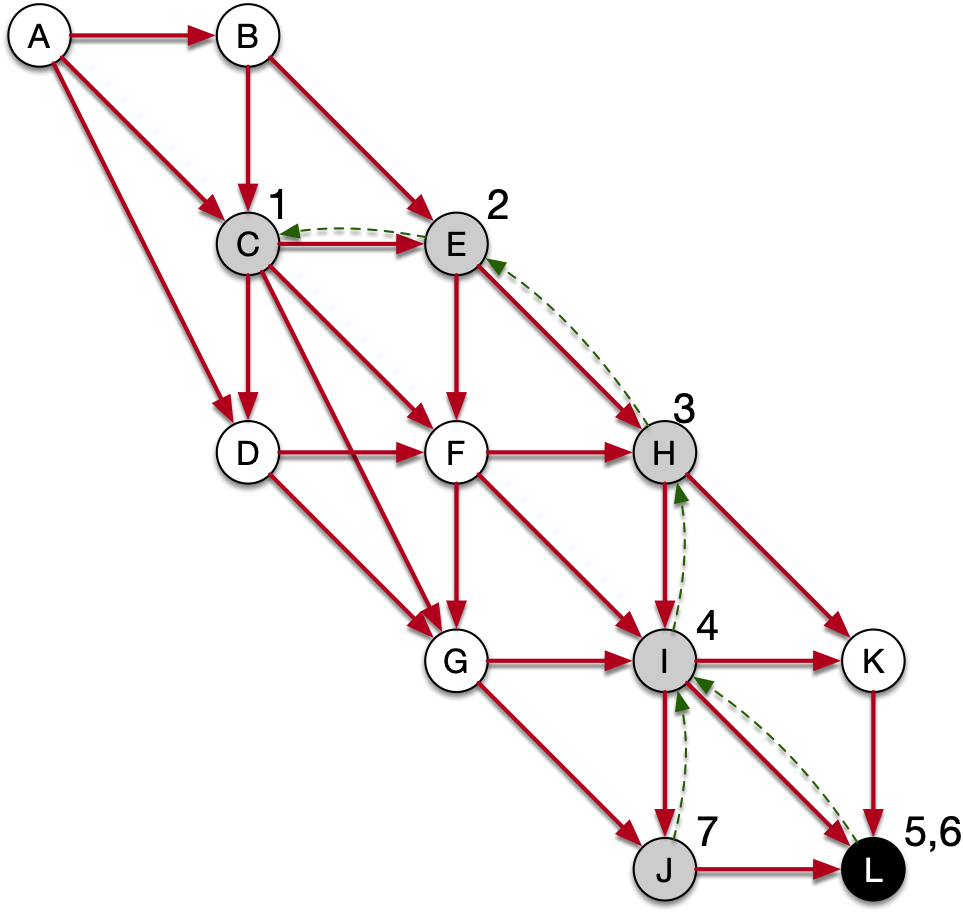 dfs_visit(u):
    u.color = 'gray'
    for each v in u.adjacency:
        if v.color == 'white'
            dfs_visit(v)
    u.color = 'black
There are no white nodes
in the adjacency list of J
Depth First Search
OS stack
   dfs_visit(I)
   dfs_visit(H)
   dfs_visit(E)
   dfs_visit(C)
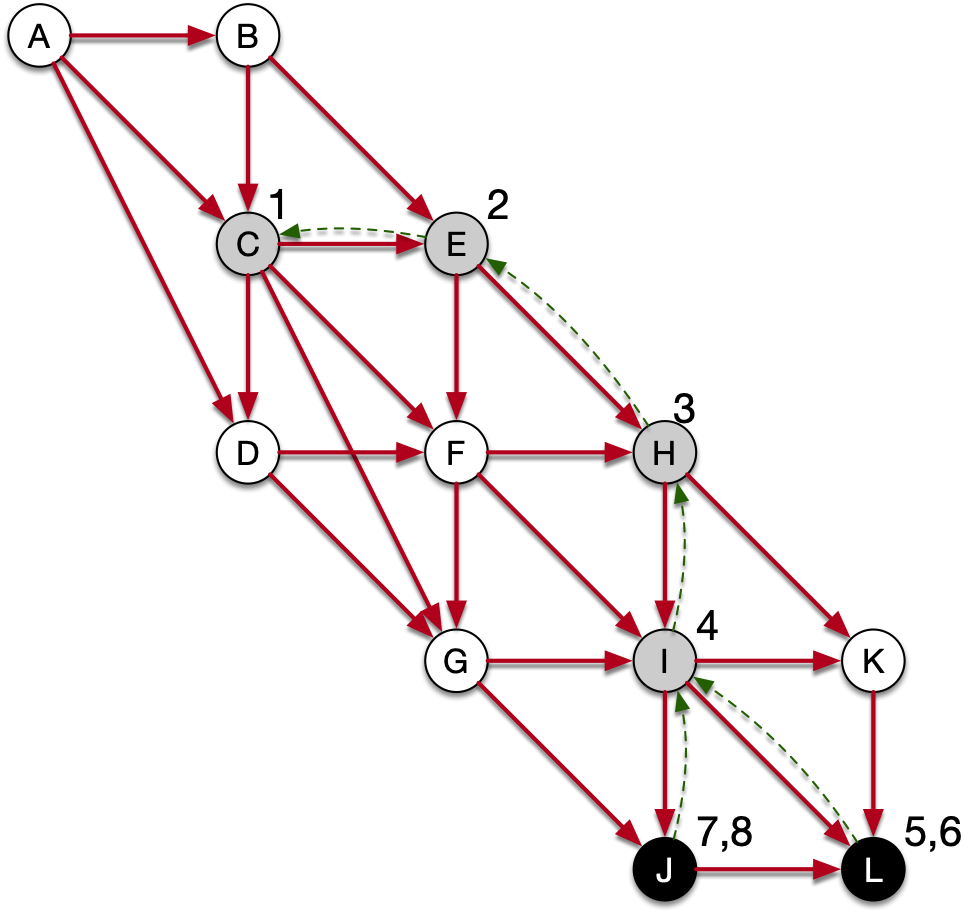 dfs_visit(u):
    u.color = 'gray'
    for each v in u.adjacency:
        if v.color == 'white'
            dfs_visit(v)
    u.color = 'black
We close the call on J and
are back to dfs_visit(I)
Depth First Search
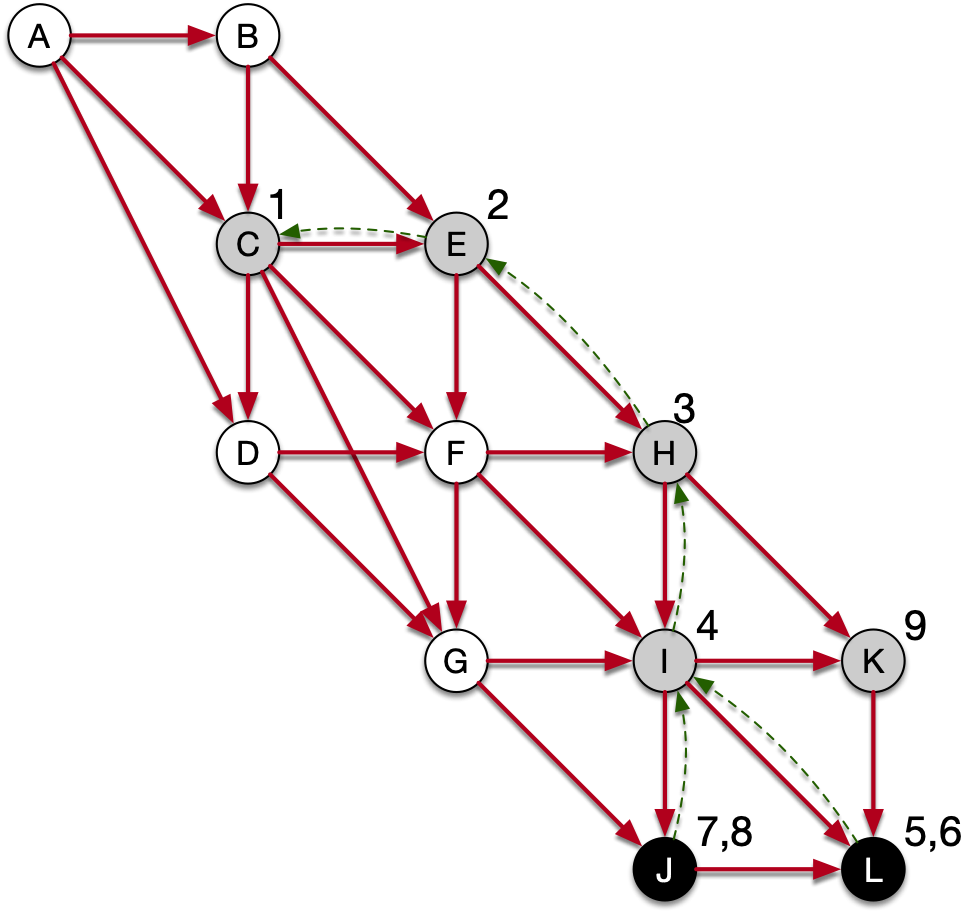 OS stack
   dfs_visit(K)
   dfs_visit(I)
   dfs_visit(H)
   dfs_visit(E)
   dfs_visit(C)
dfs_visit(u):
    u.color = 'gray'
    for each v in u.adjacency:
        if v.color == 'white'
            dfs_visit(v)
    u.color = 'black
dfs_visit(I) now goes to K
Depth First Search
OS stack
   dfs_visit(I)
   dfs_visit(H)
   dfs_visit(E)
   dfs_visit(C)
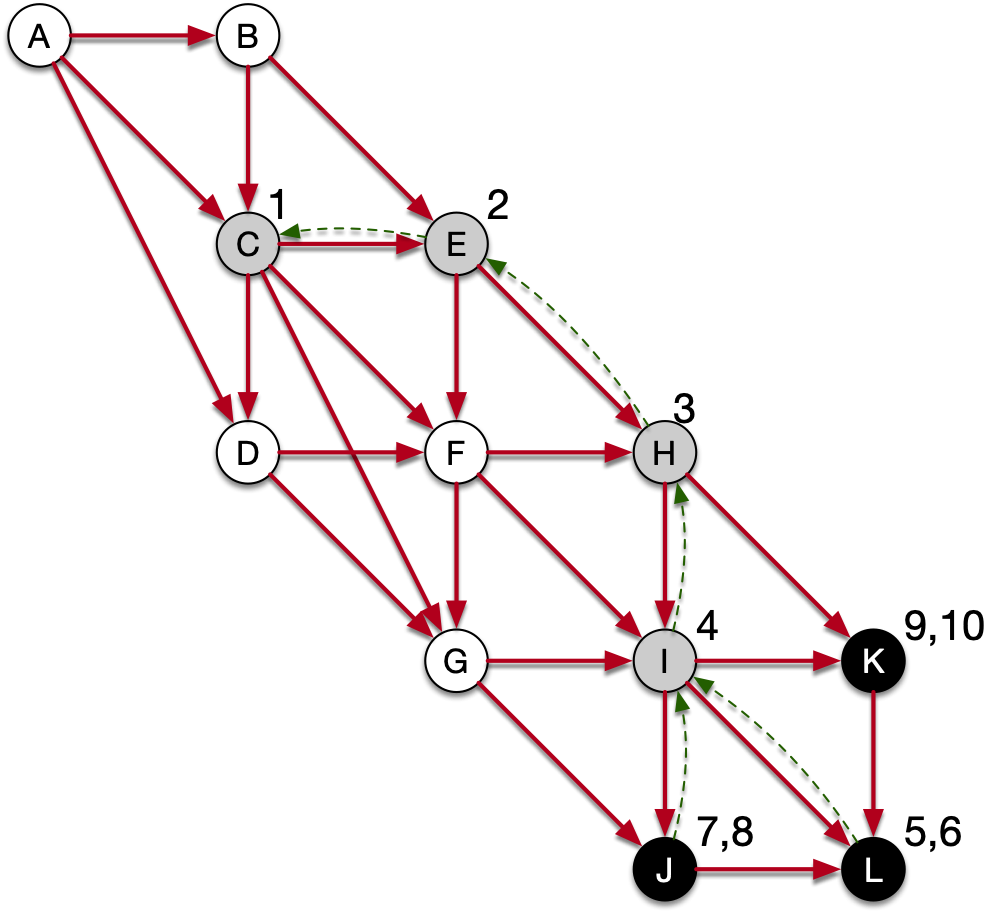 dfs_visit(u):
    u.color = 'gray'
    for each v in u.adjacency:
        if v.color == 'white'
            dfs_visit(v)
    u.color = 'black
dfs_visit(K) finishes
Depth First Search
OS stack
   dfs_visit(H)
   dfs_visit(E)
   dfs_visit(C)
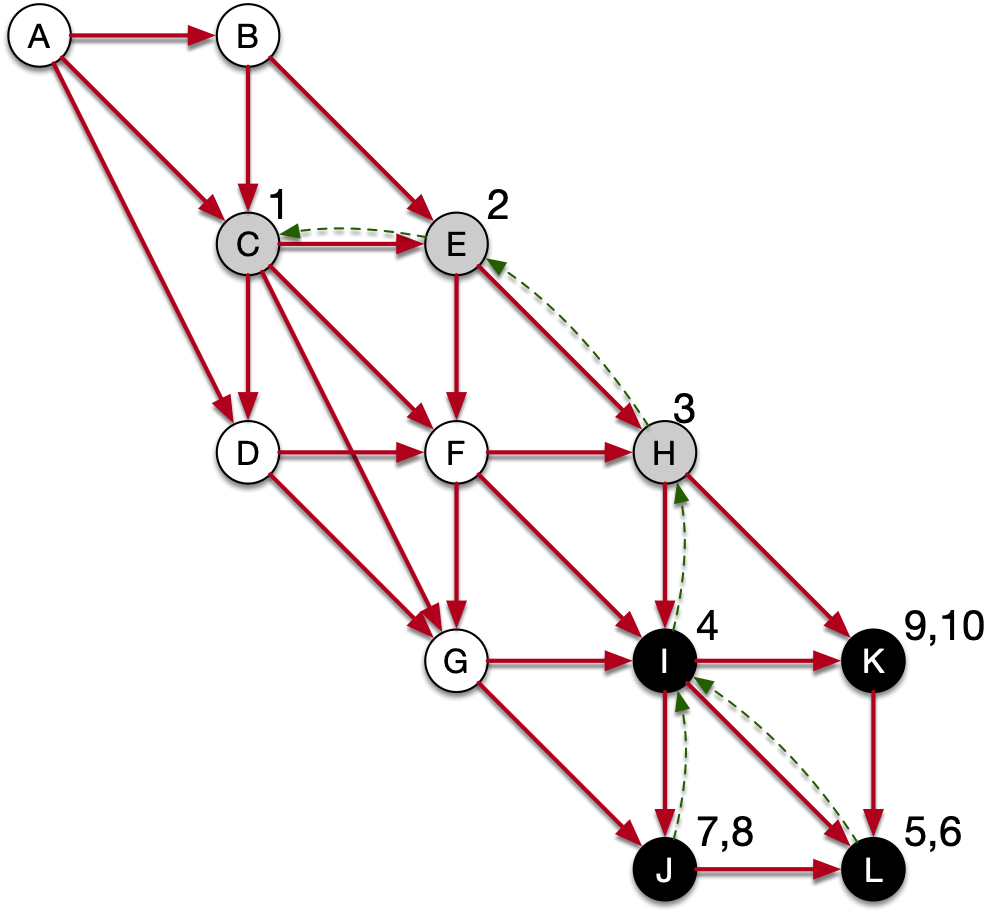 dfs_visit(u):
    u.color = 'gray'
    for each v in u.adjacency:
        if v.color == 'white'
            dfs_visit(v)
    u.color = 'black
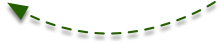 dfs_visit(I) runs again
but finds no white vertices,
so it finishes
Depth First Search
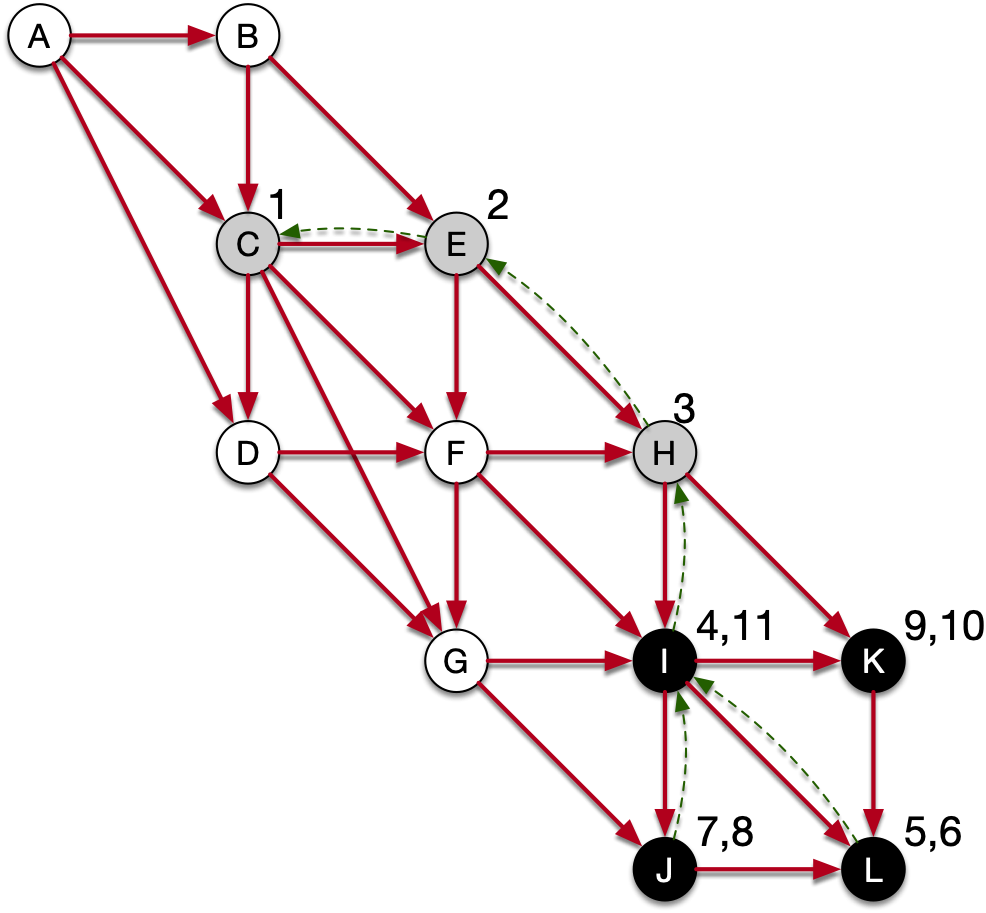 OS stack
   dfs_visit(H)
   dfs_visit(E)
   dfs_visit(C)
dfs_visit(u):
    u.color = 'gray'
    for each v in u.adjacency:
        if v.color == 'white'
            dfs_visit(v)
    u.color = 'black
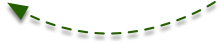 dfs_visit(I) runs again
but finds no white vertices,
so it finishes
Depth First Search
OS stack
   dfs_visit(E)
   dfs_visit(C)
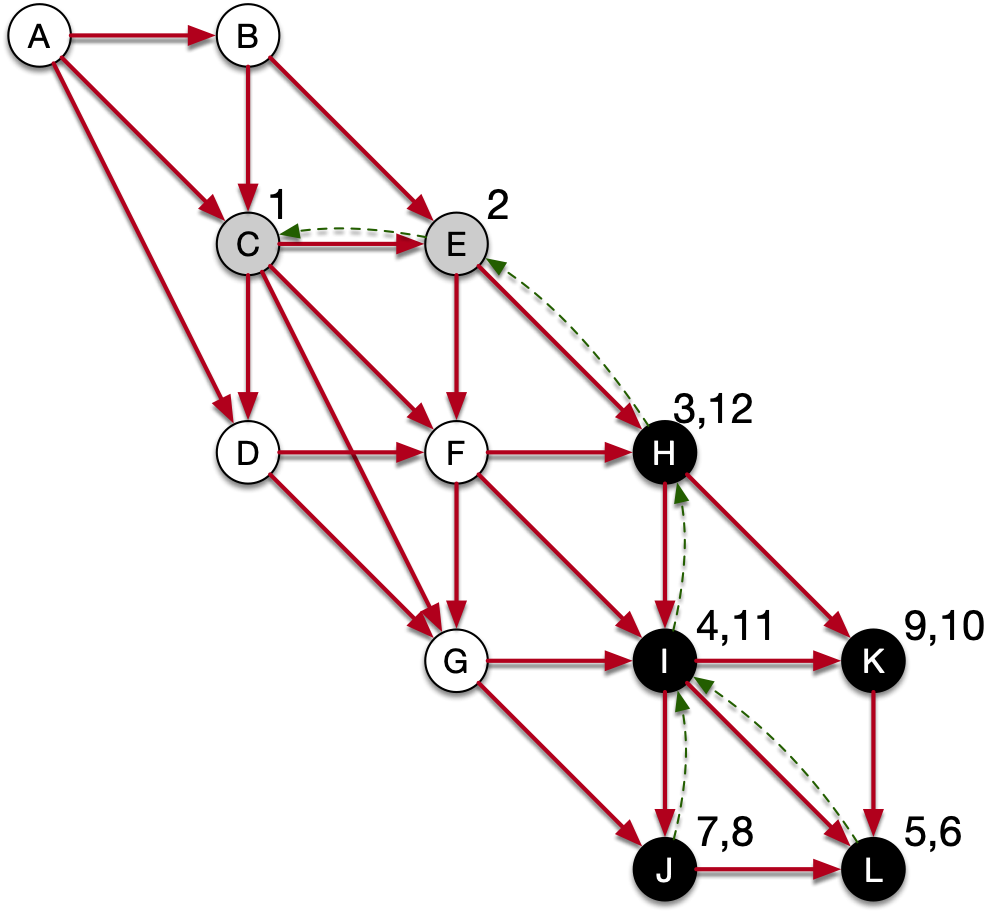 dfs_visit(u):
    u.color = 'gray'
    for each v in u.adjacency:
        if v.color == 'white'
            dfs_visit(v)
    u.color = 'black
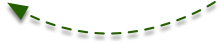 dfs_visit(H) runs again
but finds no white vertices,
so it finishes
Depth First Search
OS stack
   dfs_visit(E)
   dfs_visit(C)
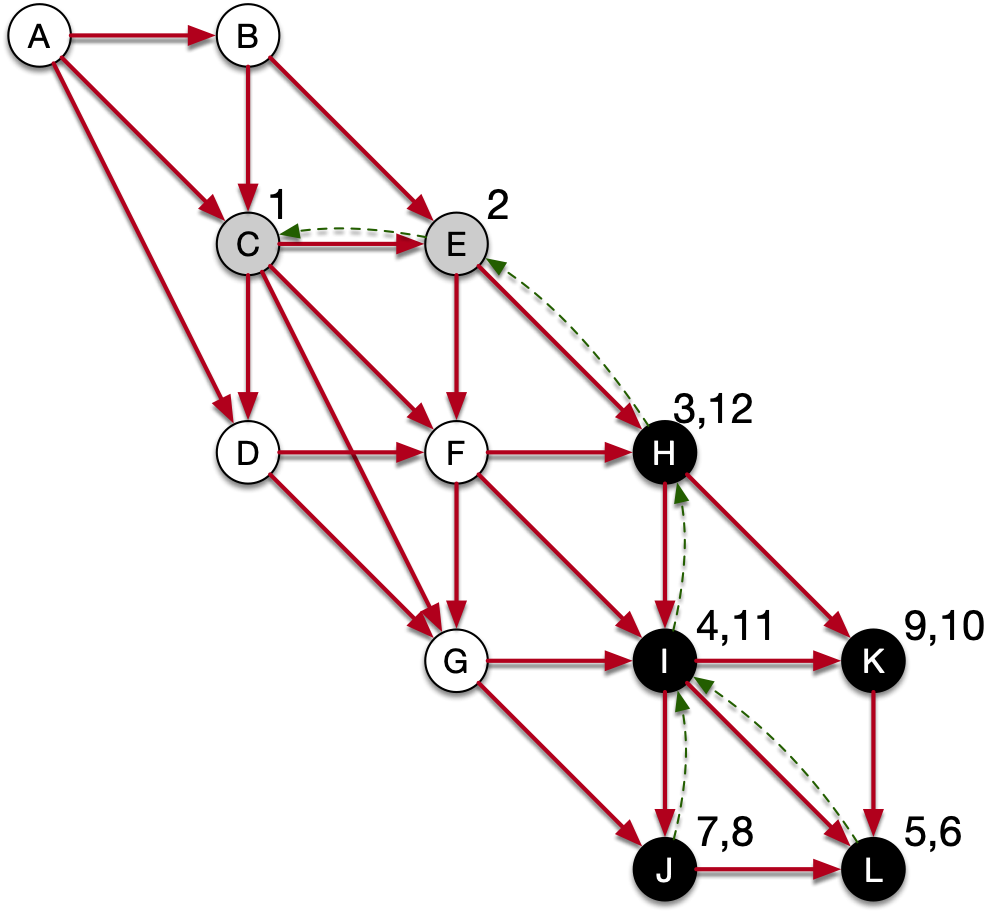 dfs_visit(u):
    u.color = 'gray'
    for each v in u.adjacency:
        if v.color == 'white'
            dfs_visit(v)
    u.color = 'black
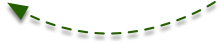 dfs_visit(E) runs again
Depth First Search
OS stack
   dfs_visit(F)
   dfs_visit(E)
   dfs_visit(C)
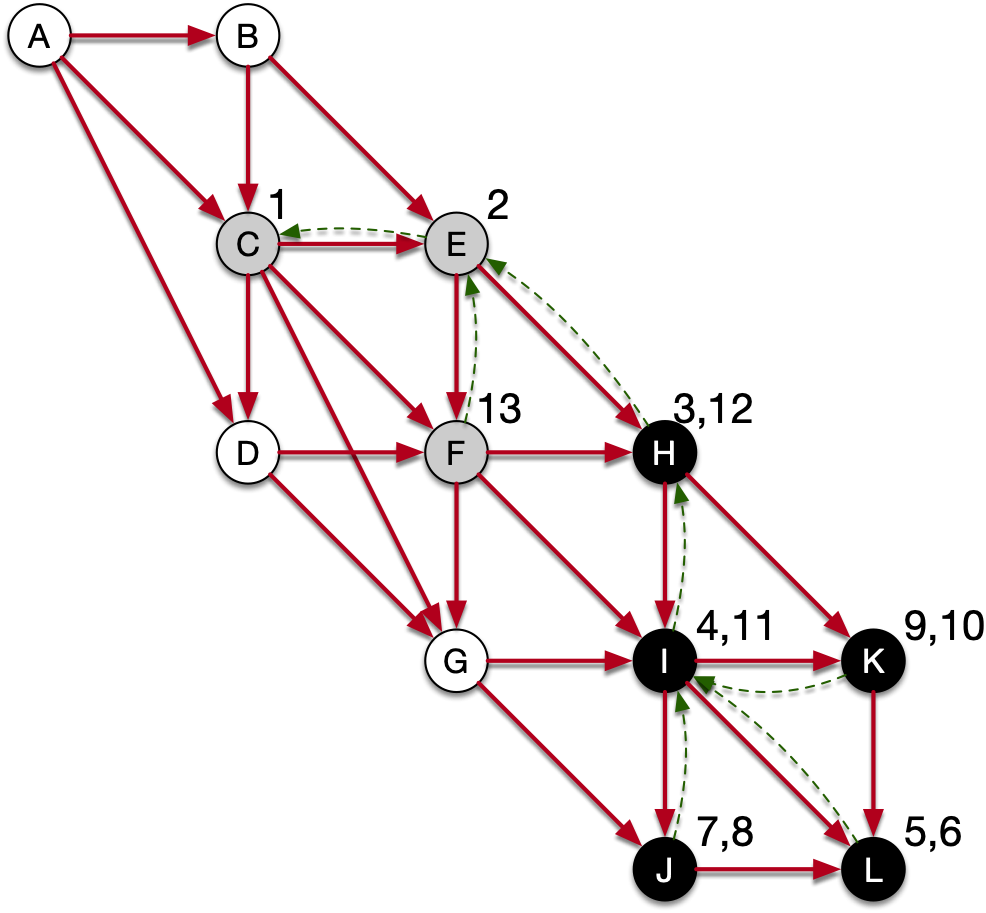 dfs_visit(u):
    u.color = 'gray'
    for each v in u.adjacency:
        if v.color == 'white'
            dfs_visit(v)
    u.color = 'black
Finds F
Depth First Search
OS stack
   dfs_visit(G)
   dfs_visit(F)
   dfs_visit(E)
   dfs_visit(C)
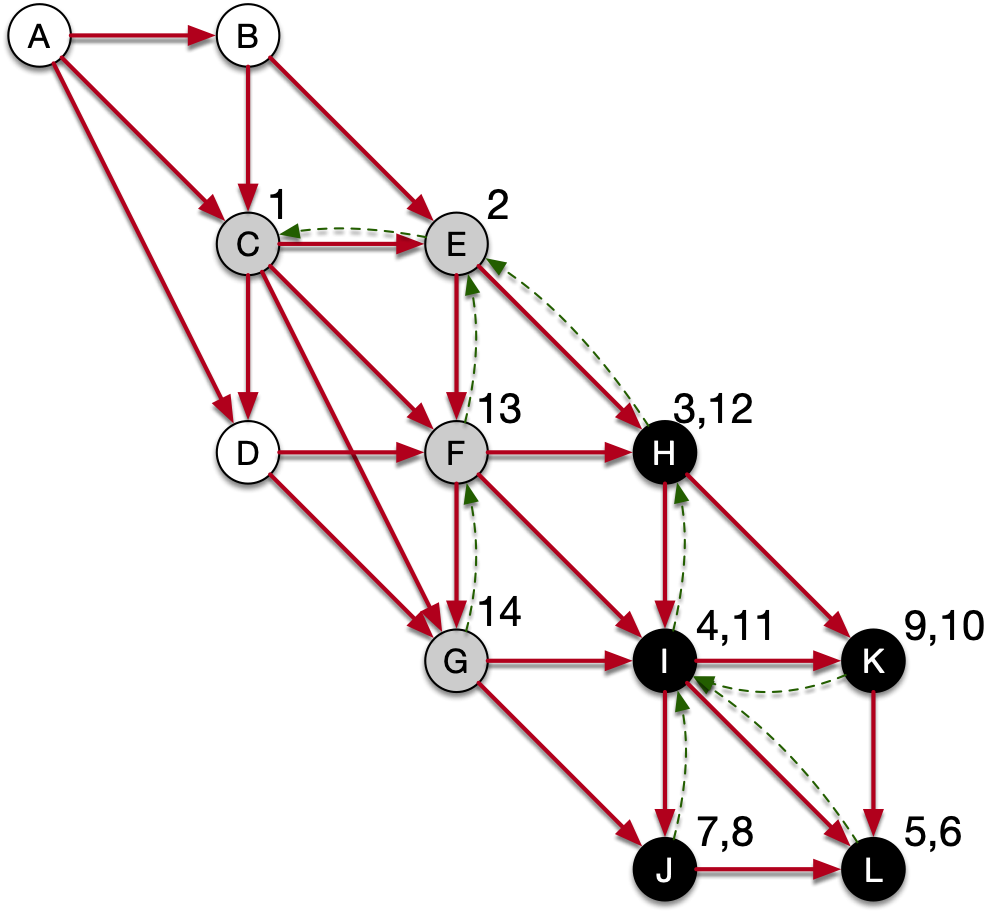 dfs_visit(u):
    u.color = 'gray'
    for each v in u.adjacency:
        if v.color == 'white'
            dfs_visit(v)
    u.color = 'black
Finds G
Depth First Search
OS stack
   dfs_visit(F)
   dfs_visit(E)
   dfs_visit(C)
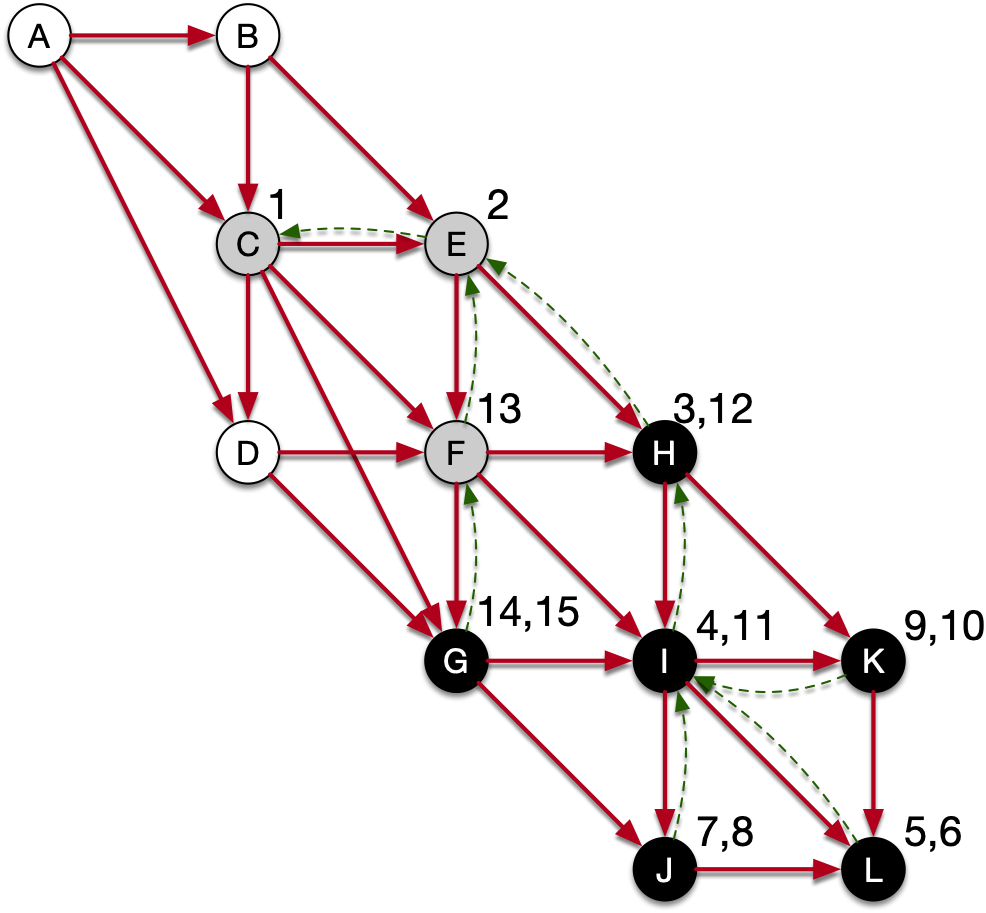 dfs_visit(u):
    u.color = 'gray'
    for each v in u.adjacency:
        if v.color == 'white'
            dfs_visit(v)
    u.color = 'black
Nothing left in G
Depth First Search
OS stack
   dfs_visit(E)
   dfs_visit(C)
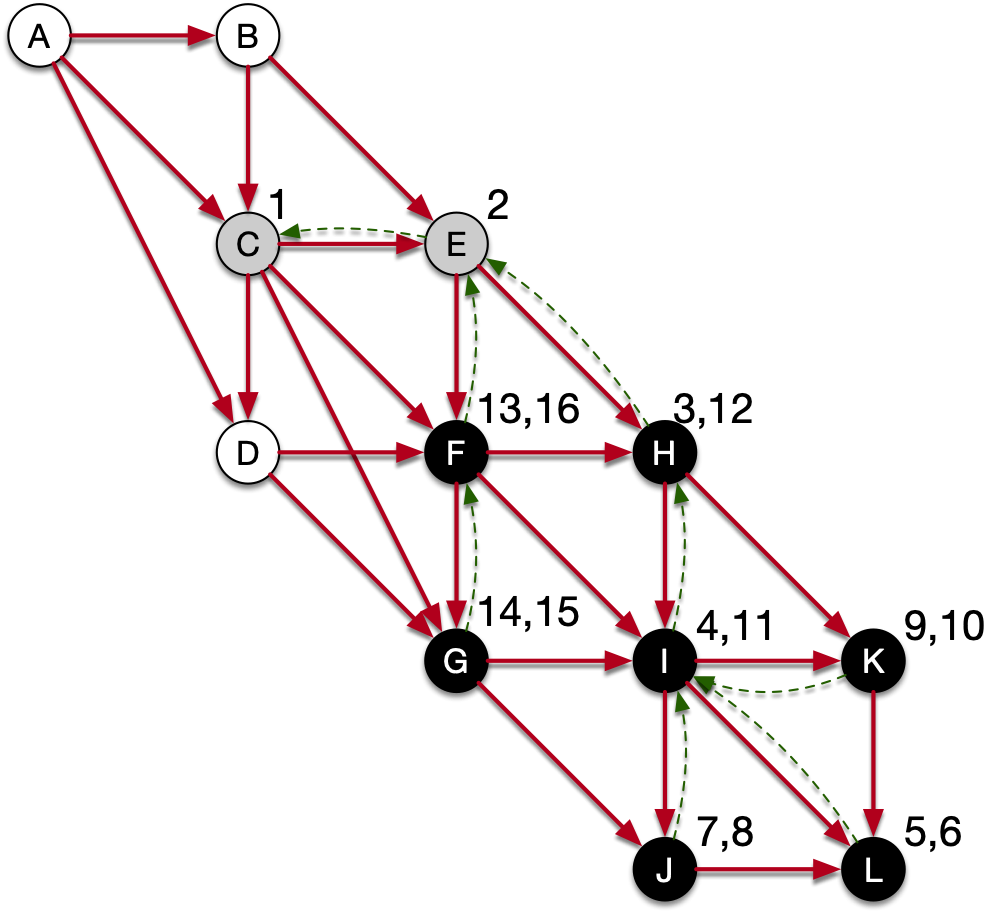 dfs_visit(u):
    u.color = 'gray'
    for each v in u.adjacency:
        if v.color == 'white'
            dfs_visit(v)
    u.color = 'black
Nothing left in F
Depth First Search
OS stack
   dfs_visit(C)
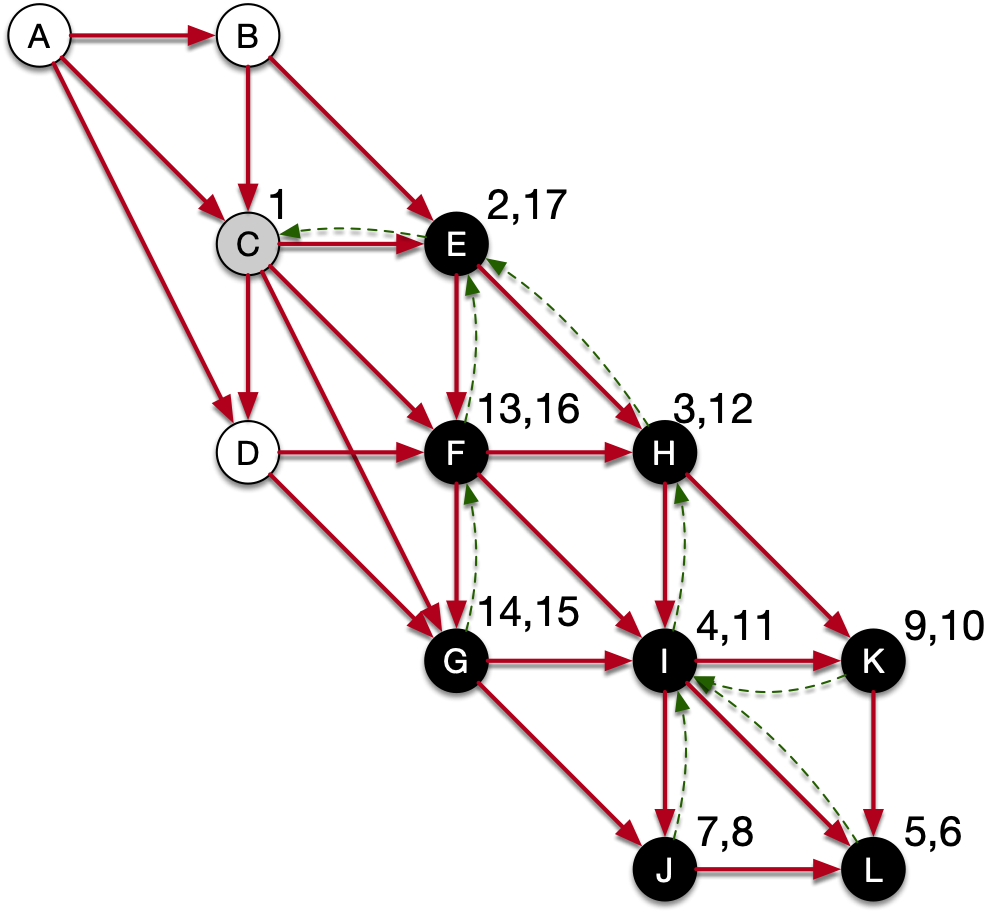 dfs_visit(u):
    u.color = 'gray'
    for each v in u.adjacency:
        if v.color == 'white'
            dfs_visit(v)
    u.color = 'black
Finishing E
Depth First Search
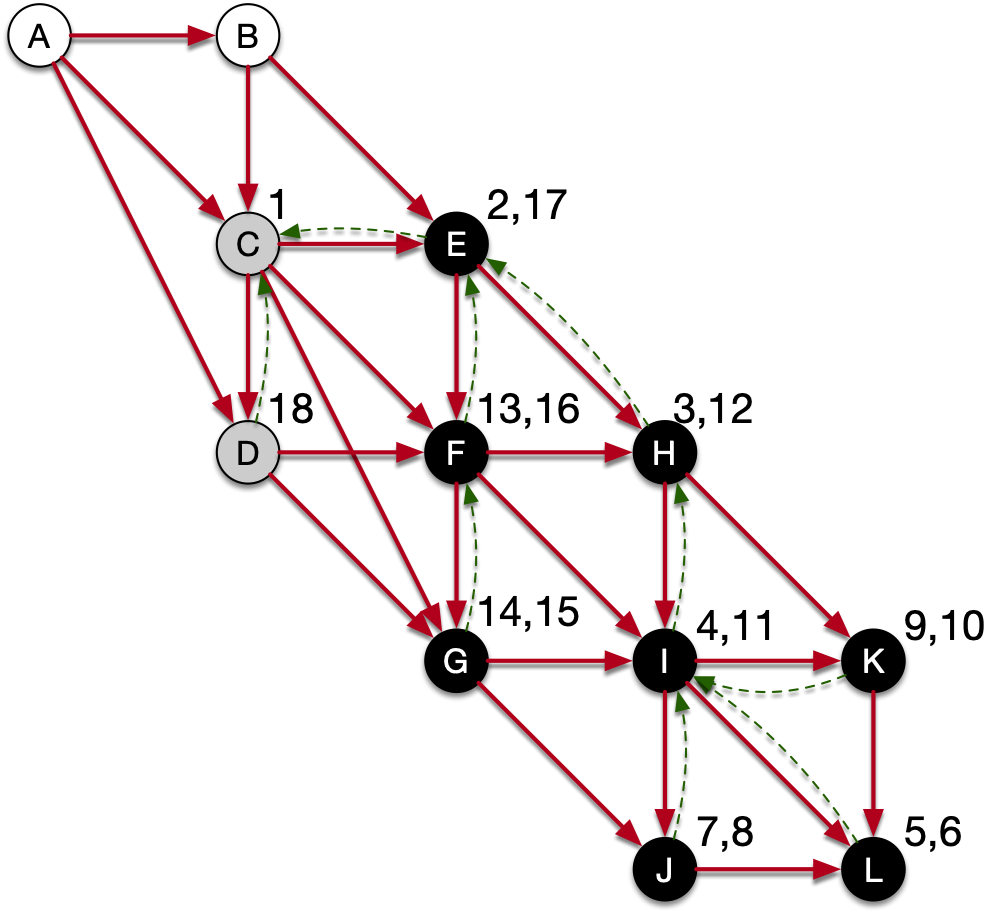 OS stack
   dfs_visit(D)
   dfs_visit(C)
dfs_visit(u):
    u.color = 'gray'
    for each v in u.adjacency:
        if v.color == 'white'
            dfs_visit(v)
    u.color = 'black
Last white vector in 
the adjacency list of
C is D
Depth First Search
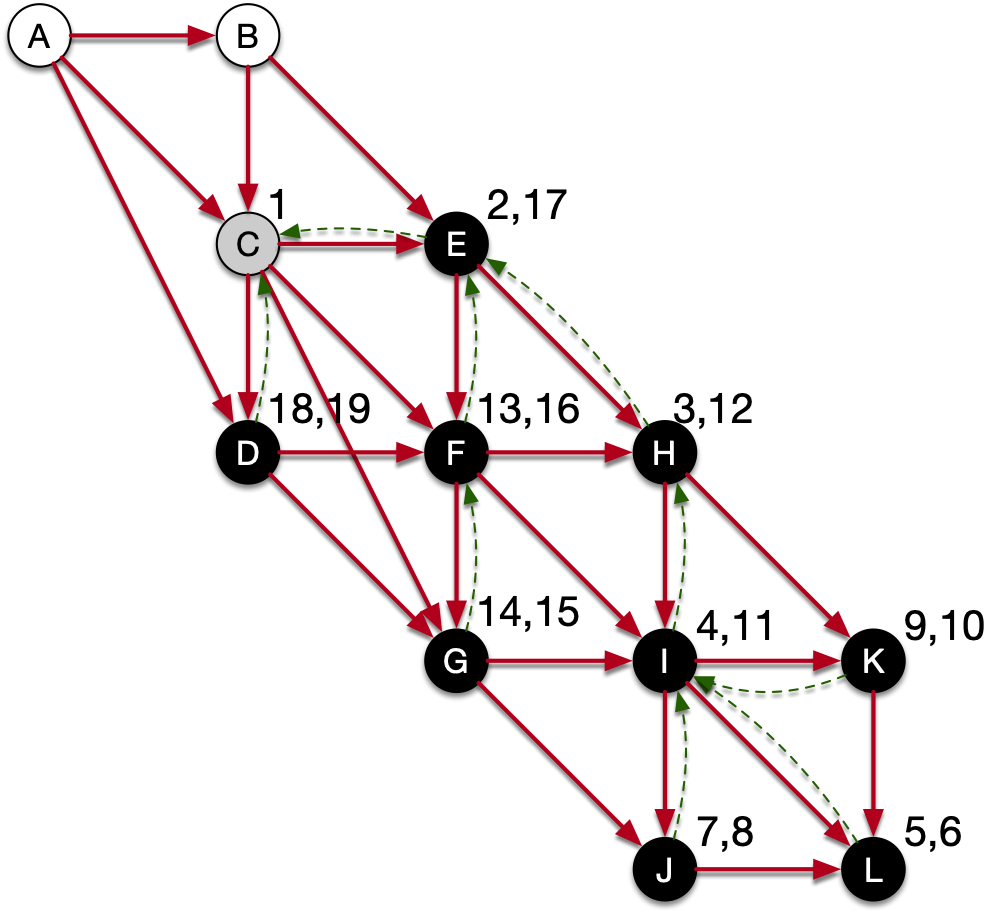 OS stack
   dfs_visit(D)
   dfs_visit(C)
dfs_visit(u):
    u.color = 'gray'
    for each v in u.adjacency:
        if v.color == 'white'
            dfs_visit(v)
    u.color = 'black
D has no white vertices
in its adjacency list
Depth First Search
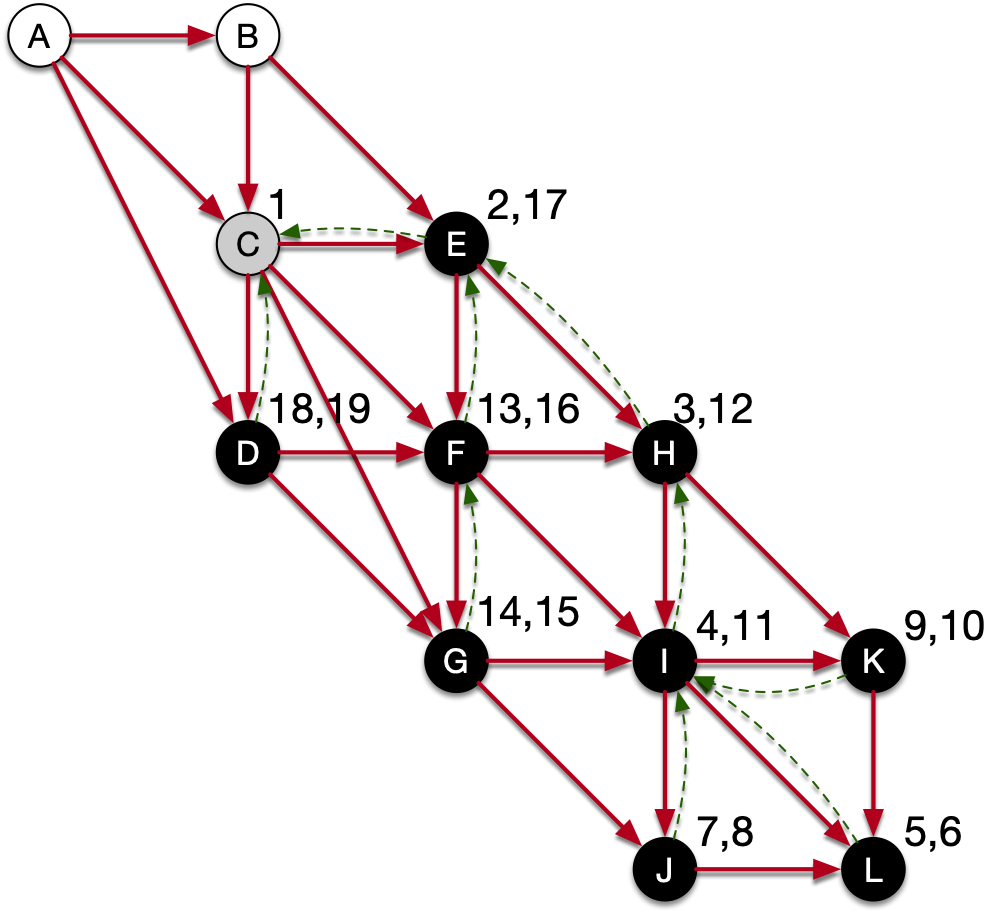 OS stack
   dfs_visit(C)
dfs_visit(u):
    u.color = 'gray'
    for each v in u.adjacency:
        if v.color == 'white'
            dfs_visit(v)
    u.color = 'black
We are back in C
Depth First Search
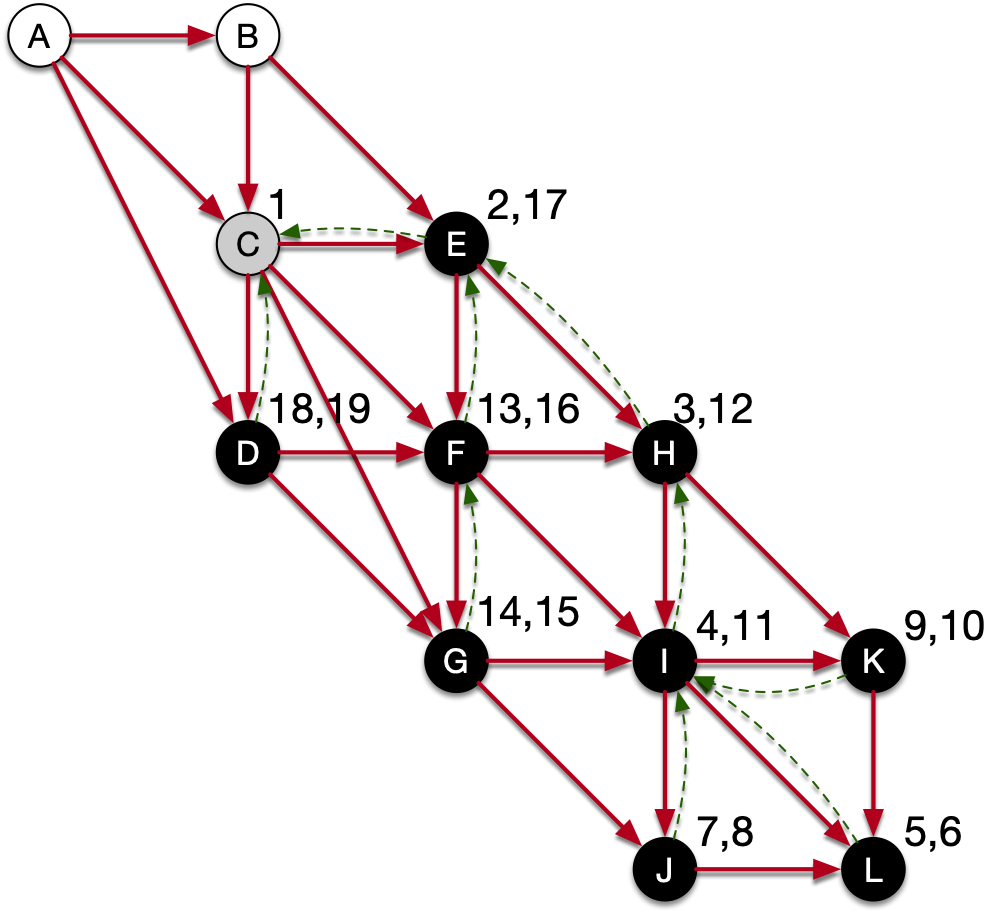 OS stack
   dfs_visit(C)
dfs_visit(u):
    u.color = 'gray'
    for each v in u.adjacency:
        if v.color == 'white'
            dfs_visit(v)
    u.color = 'black
Now we close C
Depth First Search
OS stack
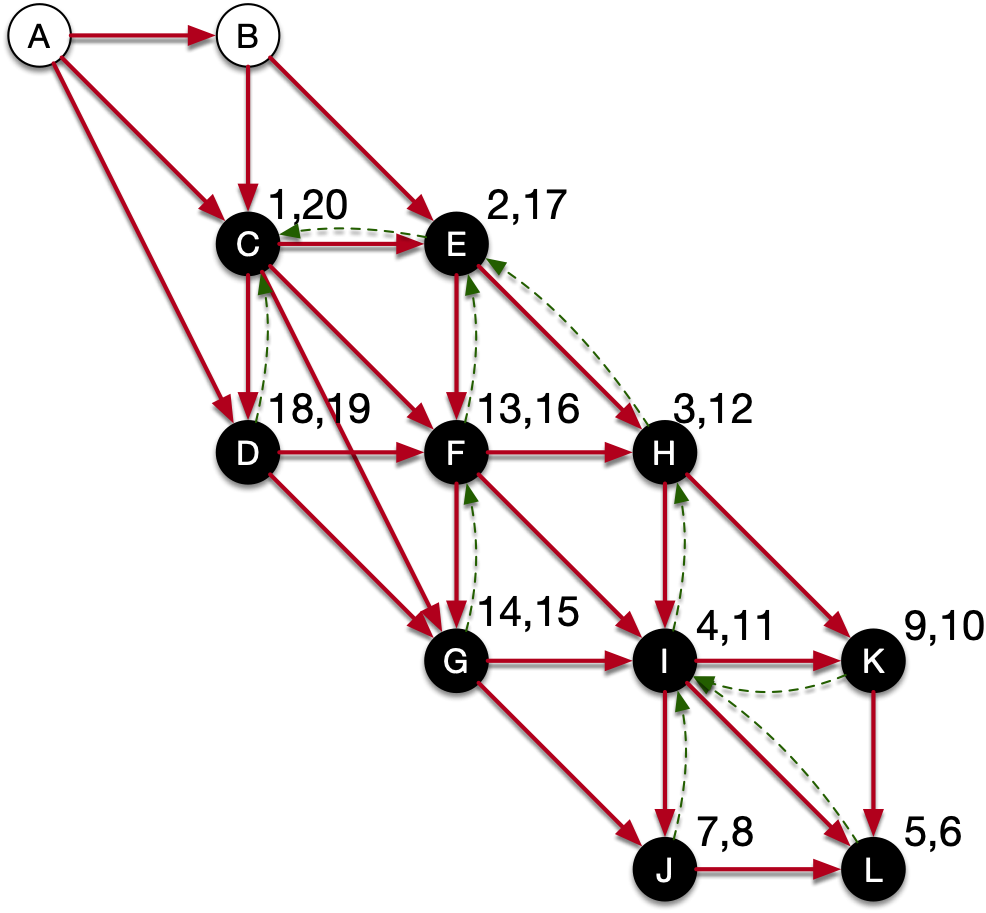 dfs_visit(u):
    u.color = 'gray'
    for each v in u.adjacency:
        if v.color == 'white'
            dfs_visit(v)
    u.color = 'black
Now we close C
Depth First Search
At this point, the original call to dfs_visit(C) is done
However, since there are still white nodes left, we have to pick one of them and visit again. 
We pick A
Depth First Search
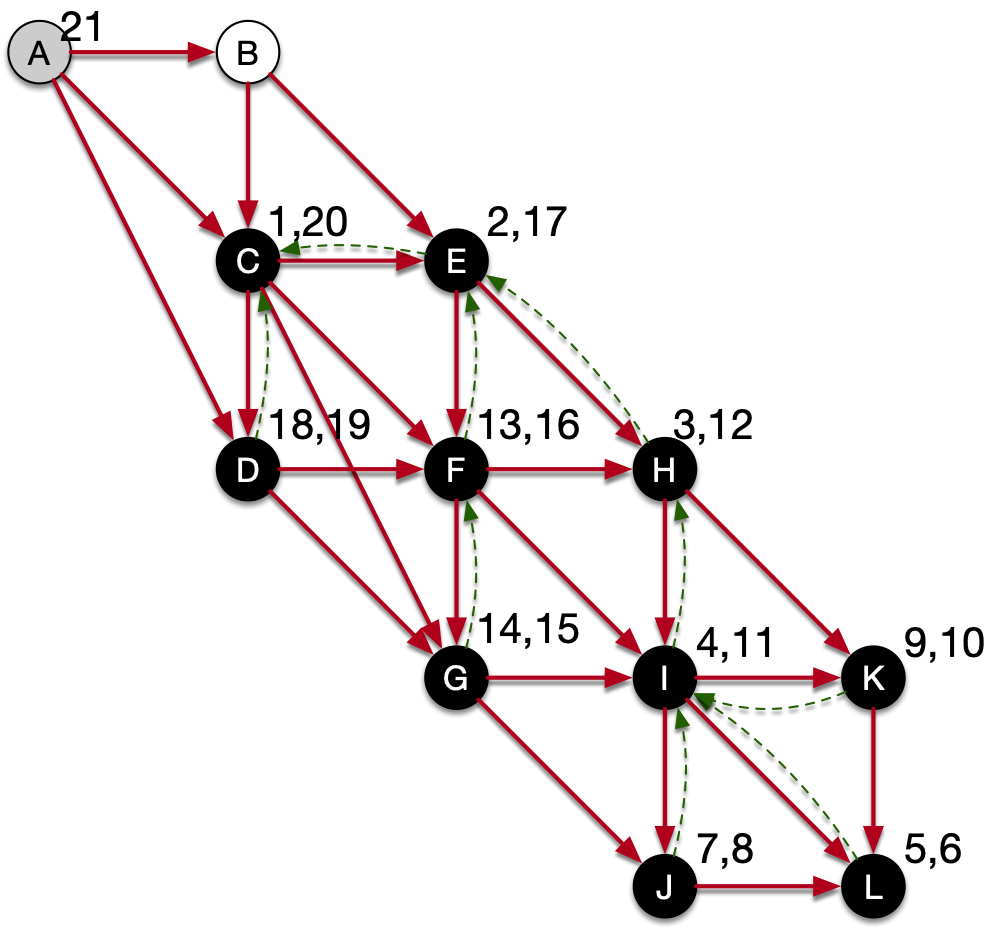 OS stack
   dfs_visit(A)
dfs_visit(u):
    u.color = 'gray'
    for each v in u.adjacency:
        if v.color == 'white'
            dfs_visit(v)
    u.color = 'black
A is the only node in 
the stack
Depth First Search
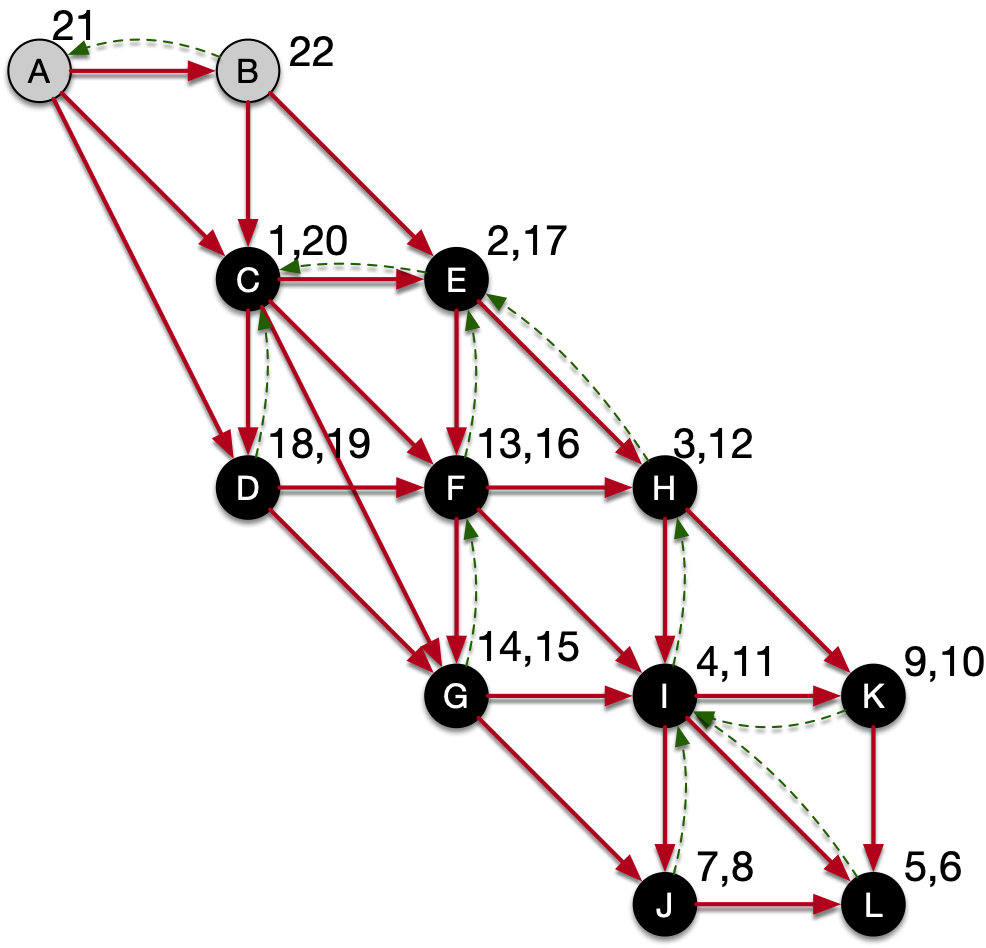 OS stack
   dfs_visit(B)
   dfs_visit(A)
dfs_visit(u):
    u.color = 'gray'
    for each v in u.adjacency:
        if v.color == 'white'
            dfs_visit(v)
    u.color = 'black
We discover B from A
Depth First Search
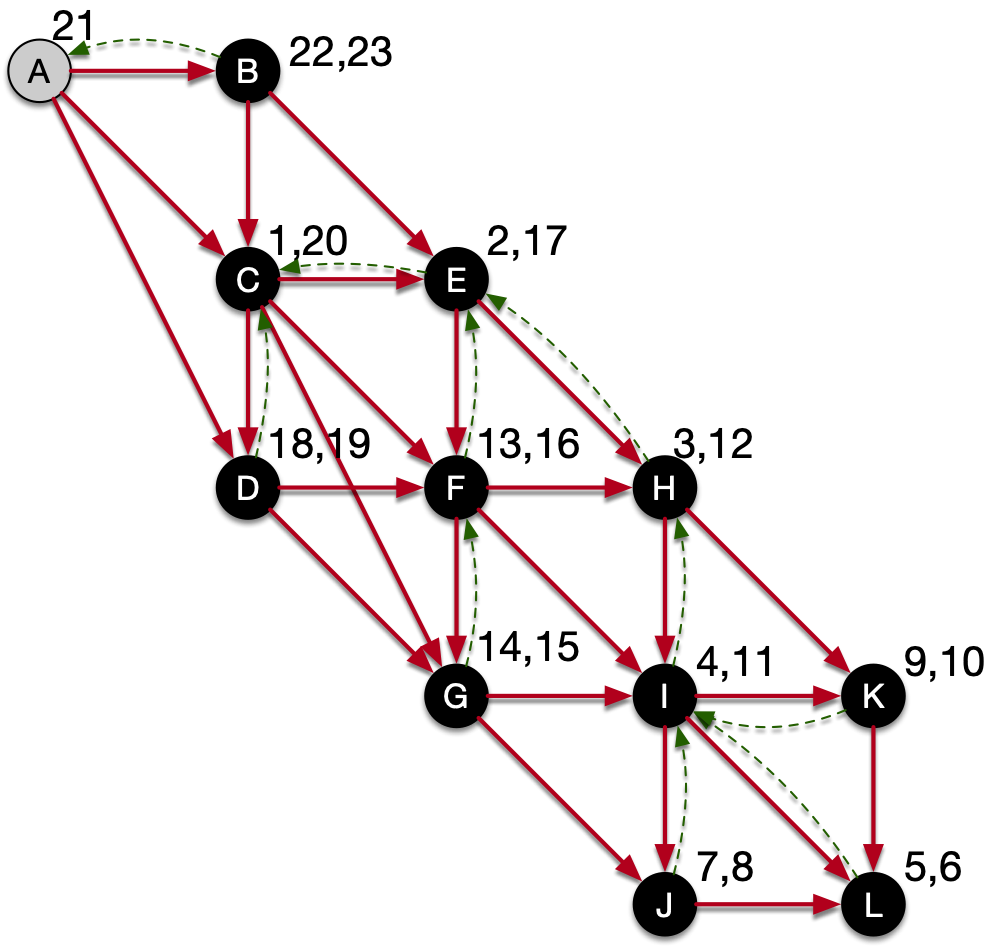 OS stack
   dfs_visit(A)
dfs_visit(u):
    u.color = 'gray'
    for each v in u.adjacency:
        if v.color == 'white'
            dfs_visit(v)
    u.color = 'black
We can finish B
Depth First Search
OS stack
   dfs_visit(A)
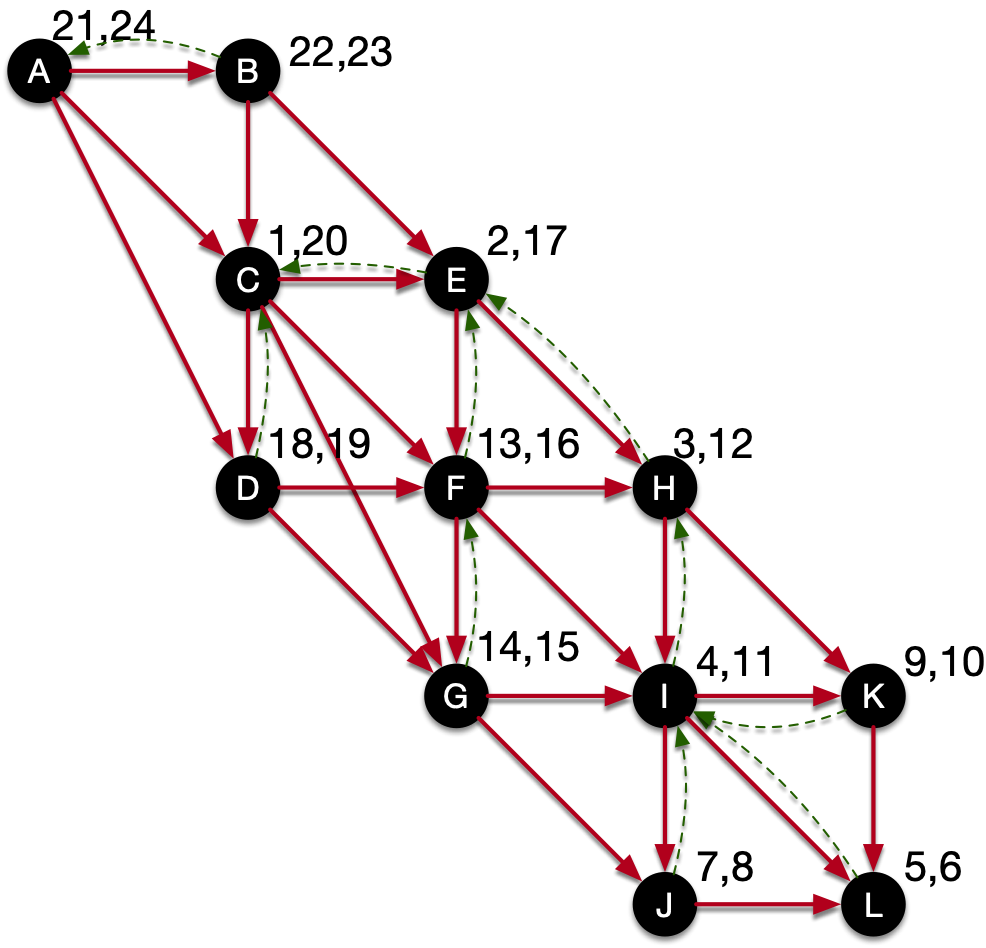 dfs_visit(u):
    u.color = 'gray'
    for each v in u.adjacency:
        if v.color == 'white'
            dfs_visit(v)
    u.color = 'black
We can finish A
Depth First Search
Now we are done
The predecessor relationship has given us a nice set of trees — a "forest"
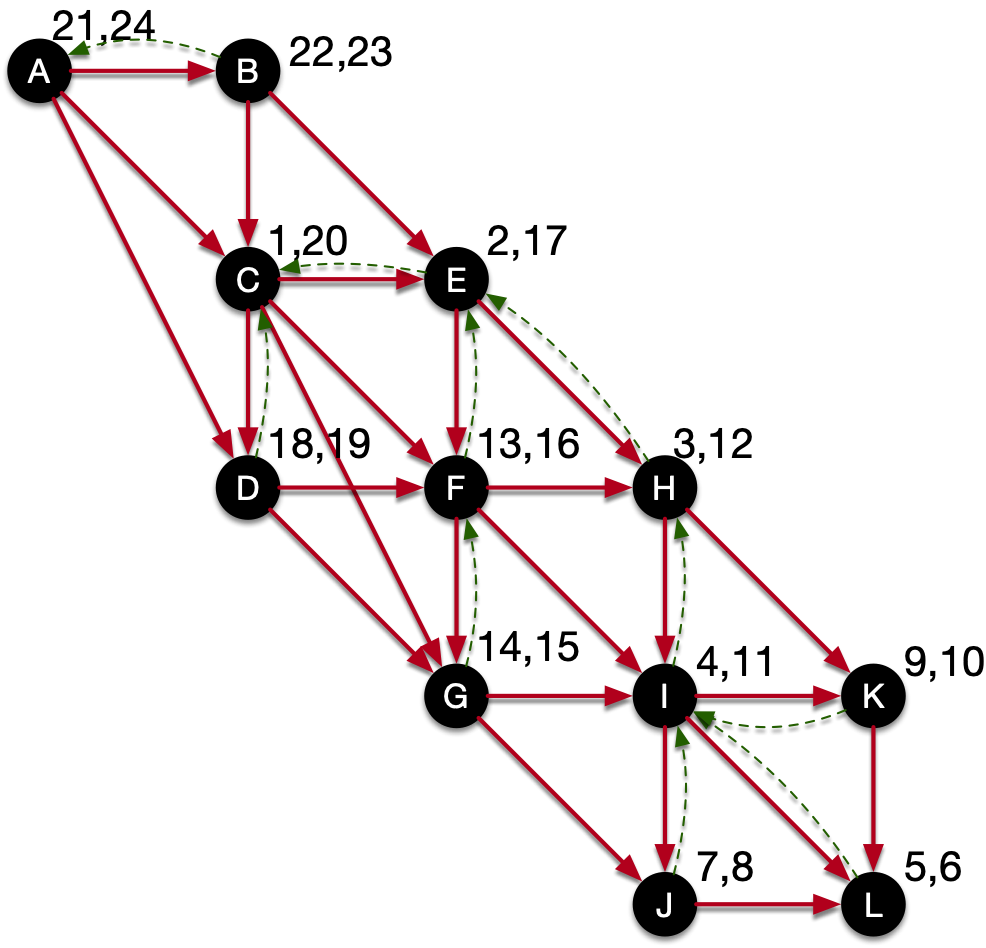 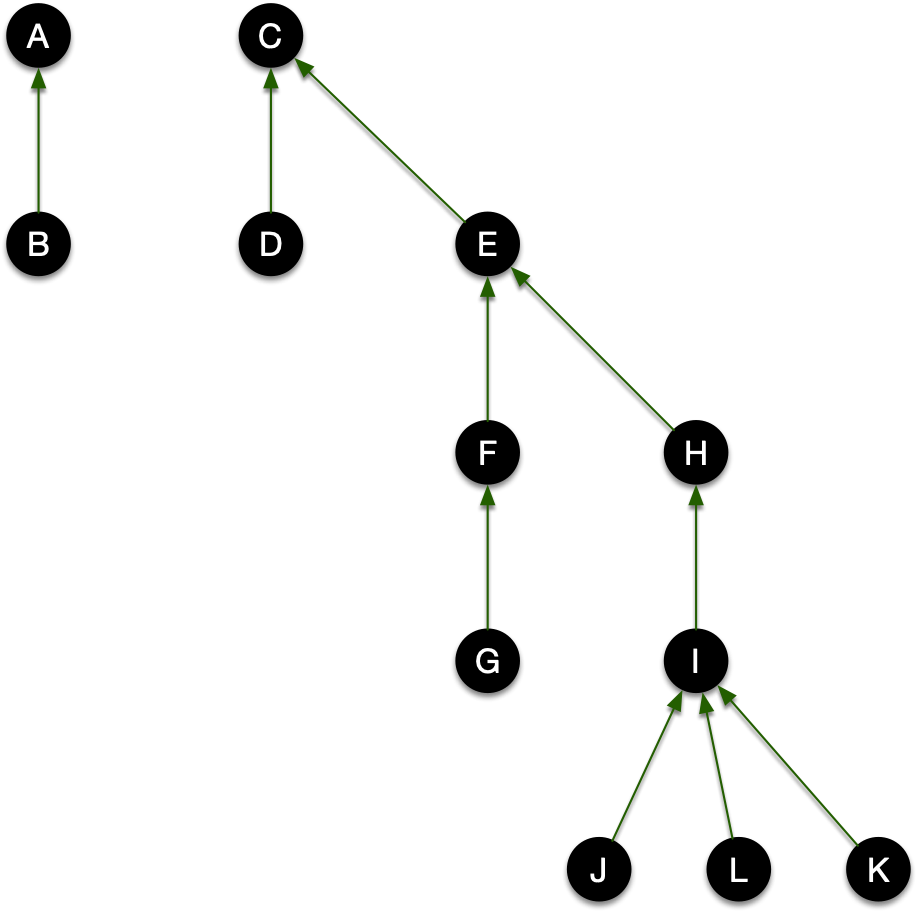 Depth First Search
Runtime of algorithm
We look at all the elements of the adjacency lists
For each, we do constant work
But we also need to do some initial work for all vertices
Runtime is
Depth First Search
Properties:
Parenthesis Theorem
If for two nodes
If  then neither u and v are descendants in the predecessor forest
If  then u is a descendant of v
If  then v is a descendant of u
Depth First Search
White Path Theorem
 is a descendant of  exactly if 
At the time of discovery of  there is a path from  to  consisting entirely of white vertices
Depth First Search
Classification of edges:
Tree edges are edges in the depth first tree
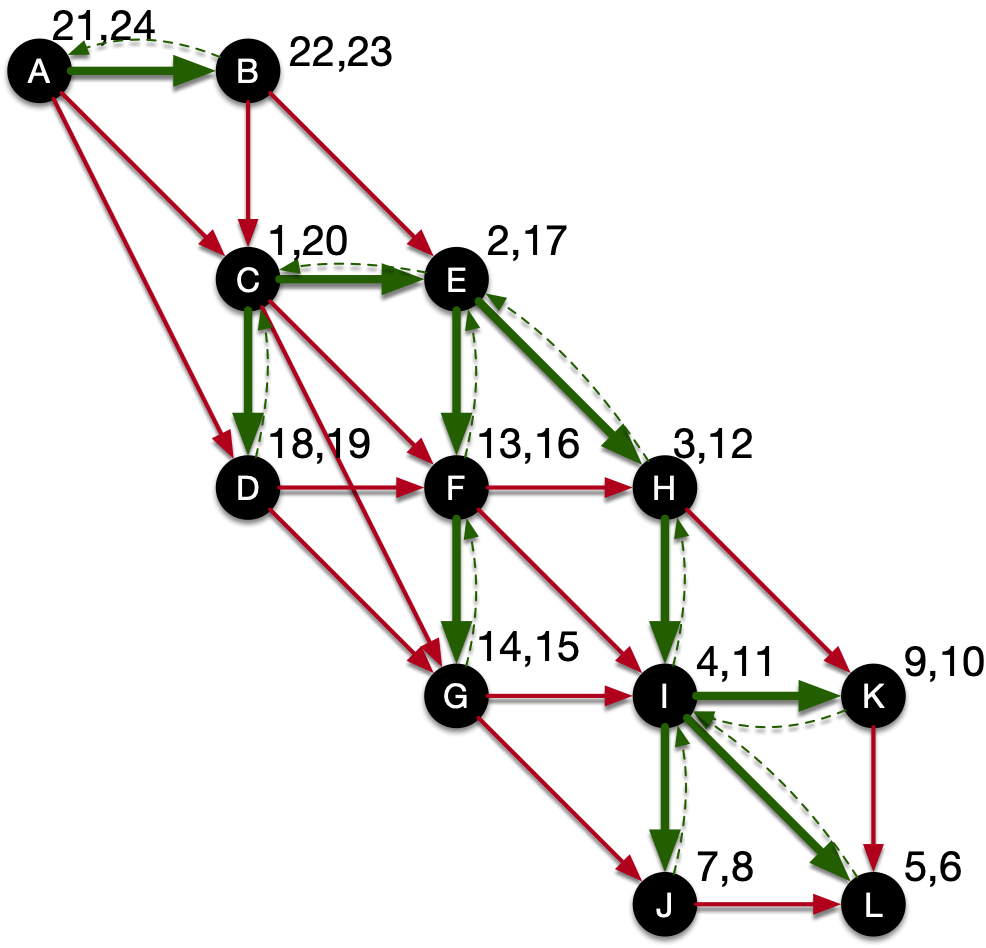 Depth First Search
Back edges are edges go from a descendant to an ancestor
Simple example:
Start in A, discover B, discover C
Edge from C to A is a back edge
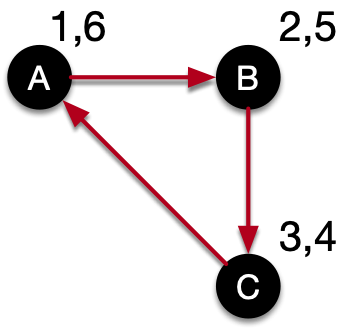 Depth First Search
Forward edges
Edges connecting an ancestor to a descendant, but that are not in the tree
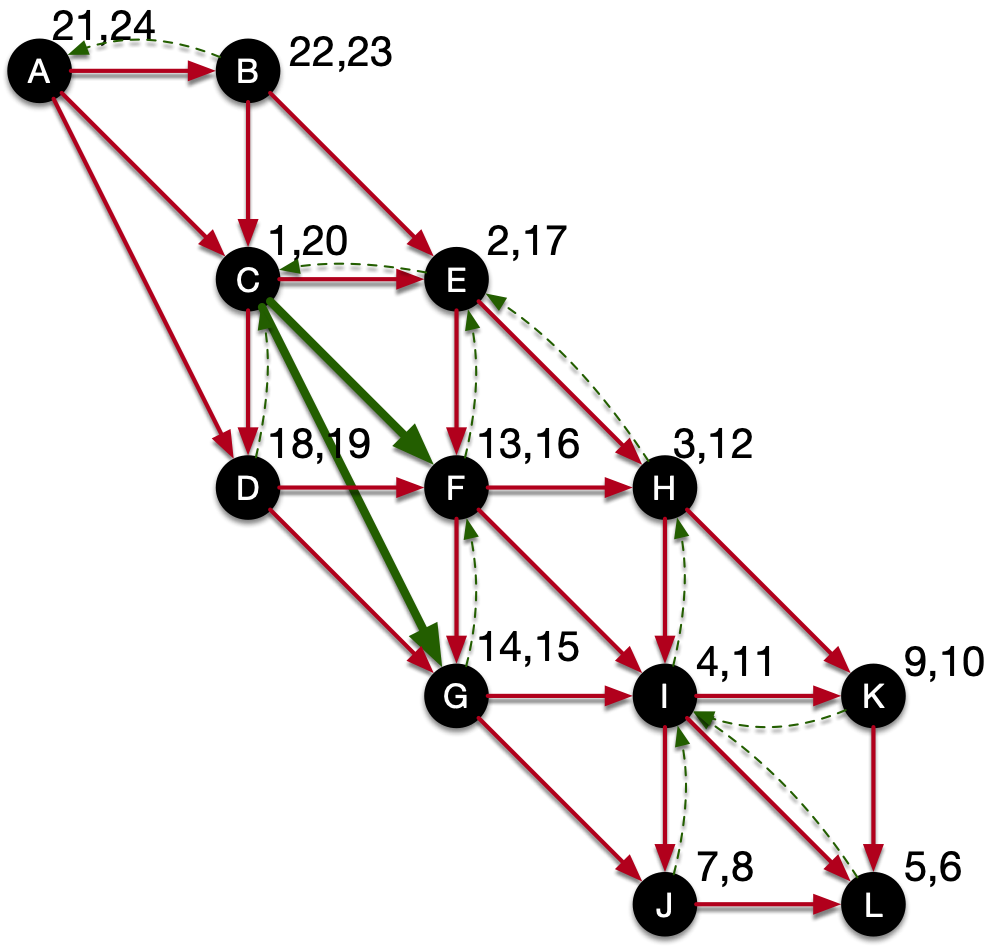 Depth First Search
Cross Edges:  anything else
Can be in the same tree or connecting different trees
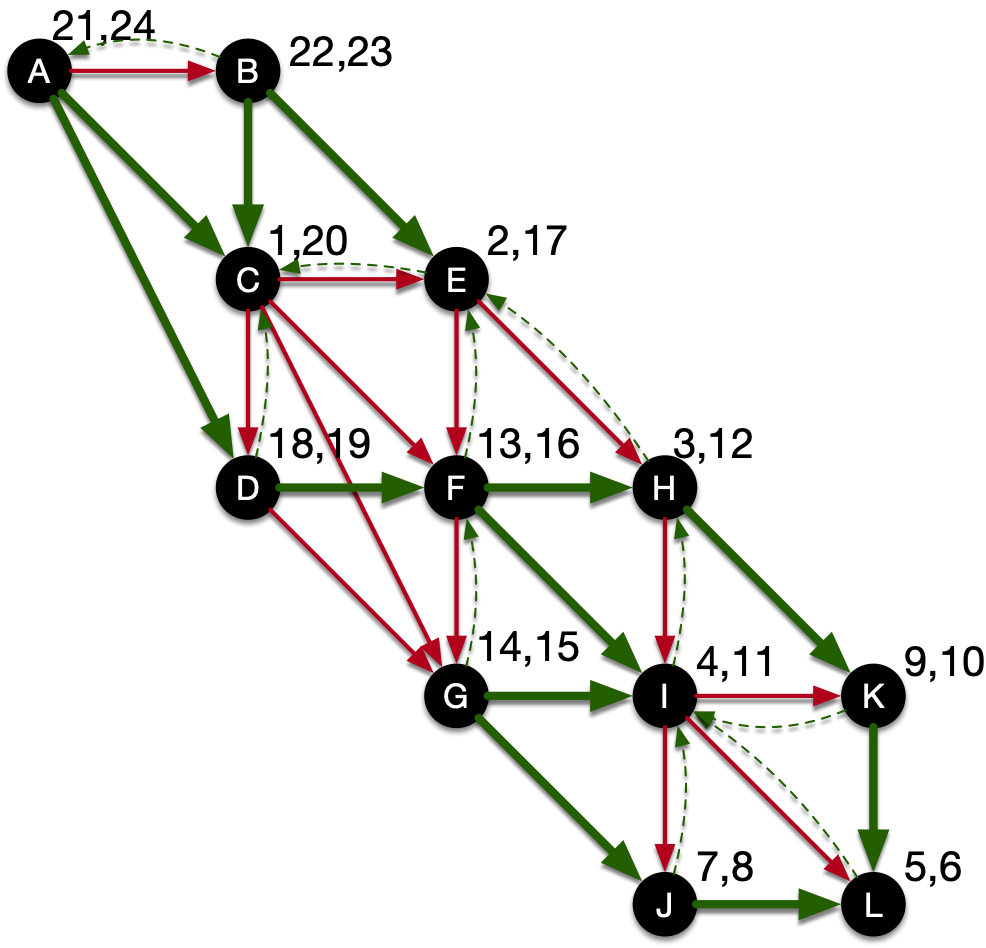 Depth First Search
If we look at an edge (u,v) during depth first search for the first time
(In an undirected graph, we look at each edge twice)
If v is white:  tree edge
If v is gray: back edge
If v is black: forward or cross edge
Depth First Search
In a depth first search on an undirected graph, every edge is either a tree edge or a back edge
Let  be an edge and assume that  is discovered first: 
The algorithm discovers and finishes  before , so 
If DFS uses the edge  from , then  is white, and  becomes a tree edge
If DFS uses the edge  from , then  is gray at this moment and this becomes a back edge.